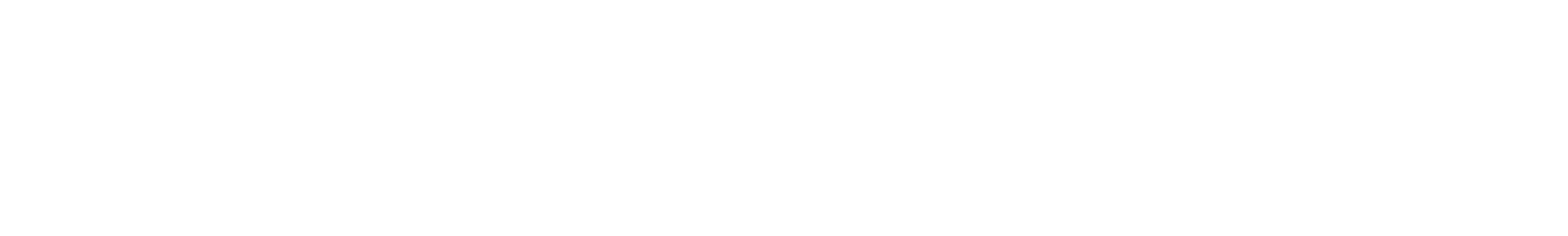 Your Name Here
Your Title Here
[Speaker Notes: There are a few ways to keep the correct proportions while resizing objects:
Click on an object and hold SHIFT while grabbing on of the corners and pulling either in or out.
Click on an object and hold SHIFT and the LEFT ARROW to make the width smaller, SHIFT and the RIGHT ARROW to make the width larger, SHIFT and the DOWN ARROW to make the height smaller and SHIFT and the UP Arrow to make the height larger.
If you accidentally change the proportion of an object, right click the object and go to “Format Picture.” Then go to “Size” and change the “Scale” to 100% height and width.
OR if you accidentally change the proportion of an object, click on the object and go to “Format Picture” in the top navigation and all the way to the right, make sure the height and width are the same number after unchecking the box to the right.]
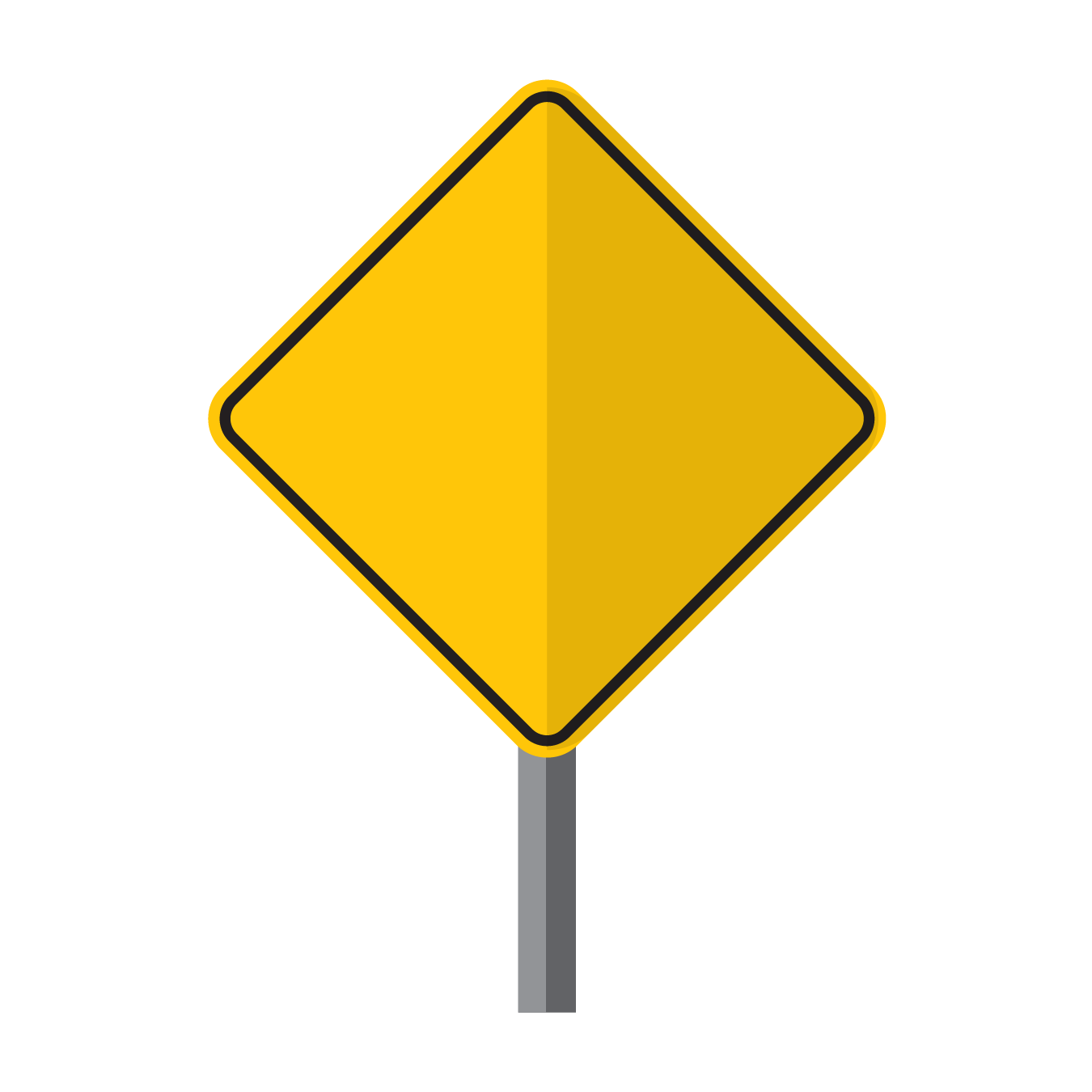 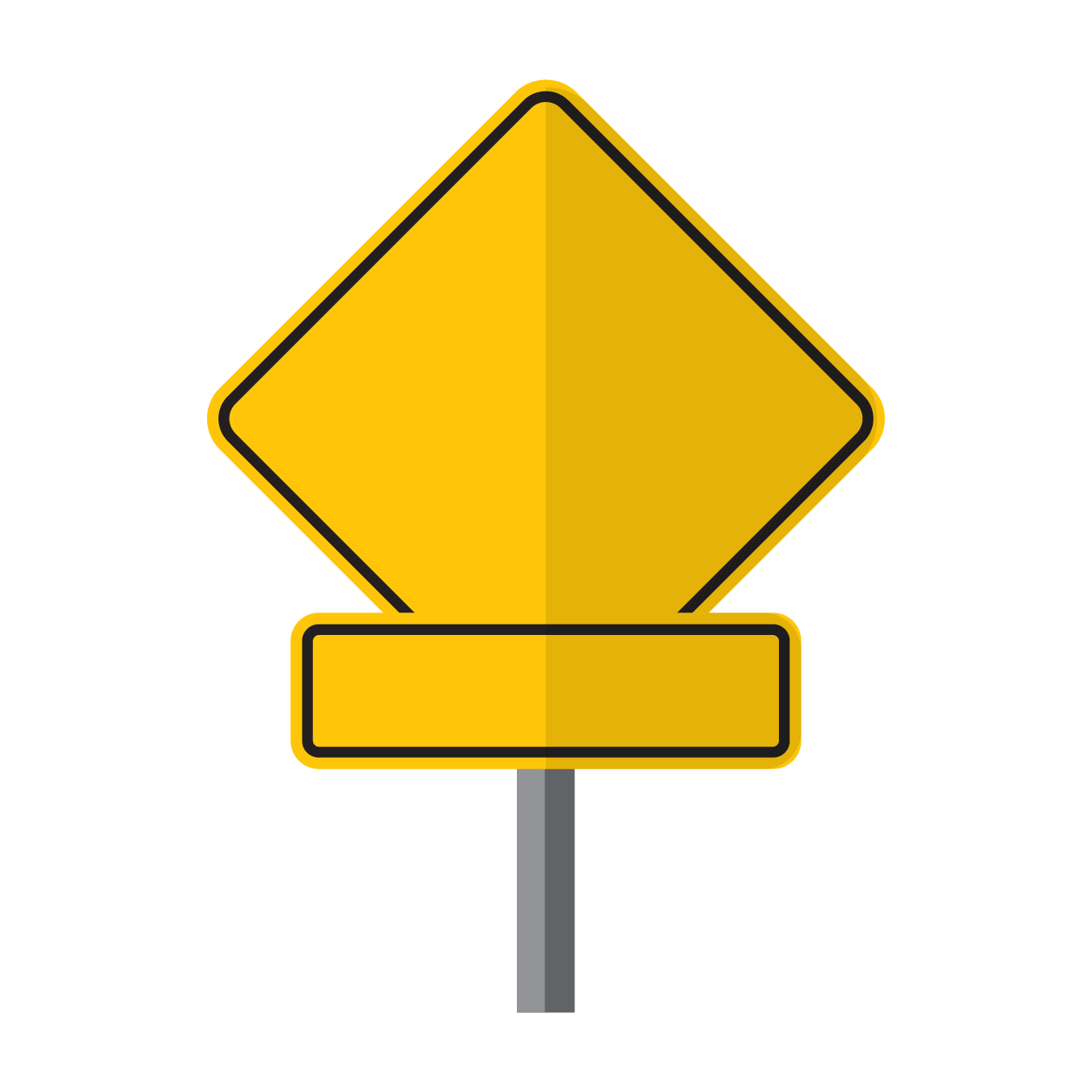 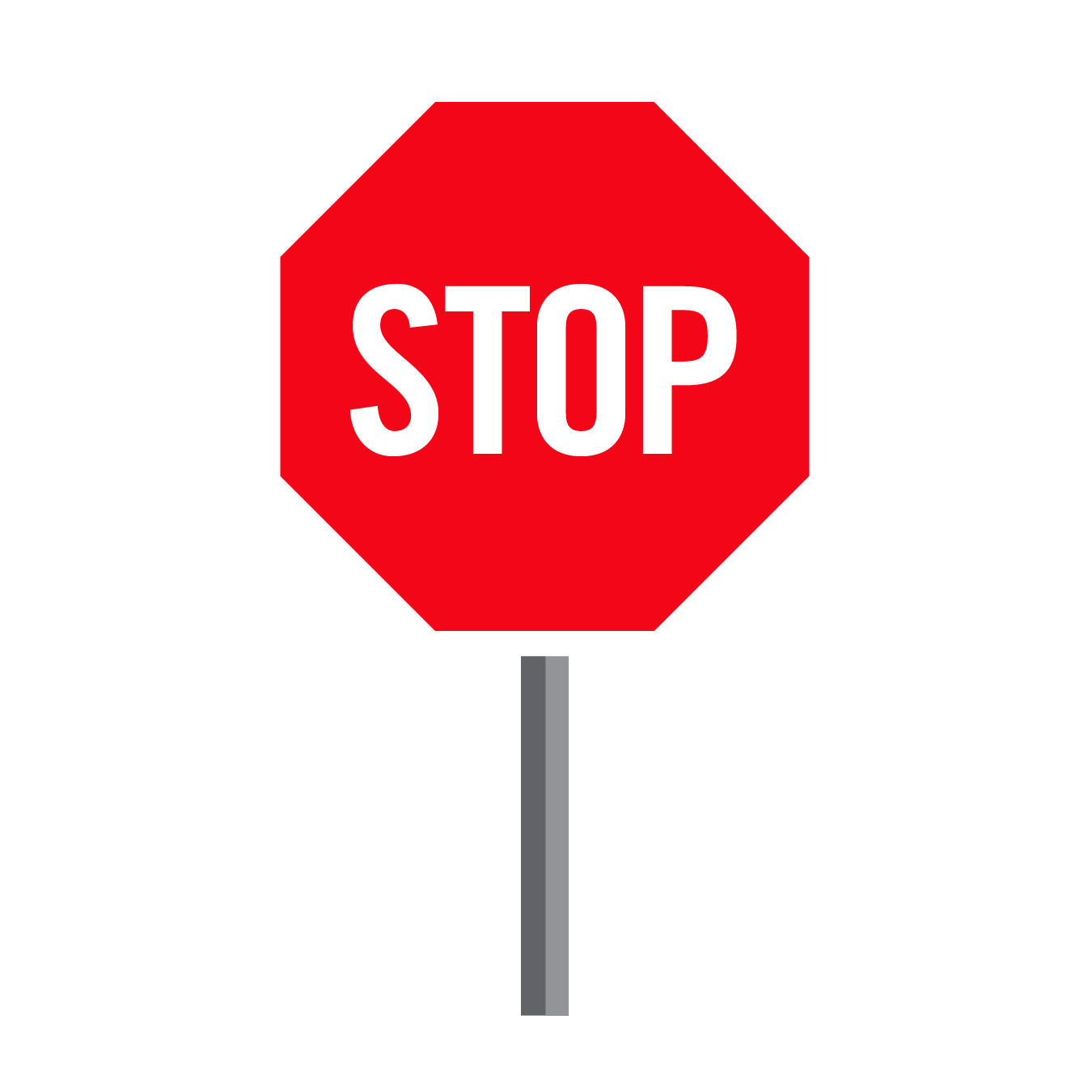 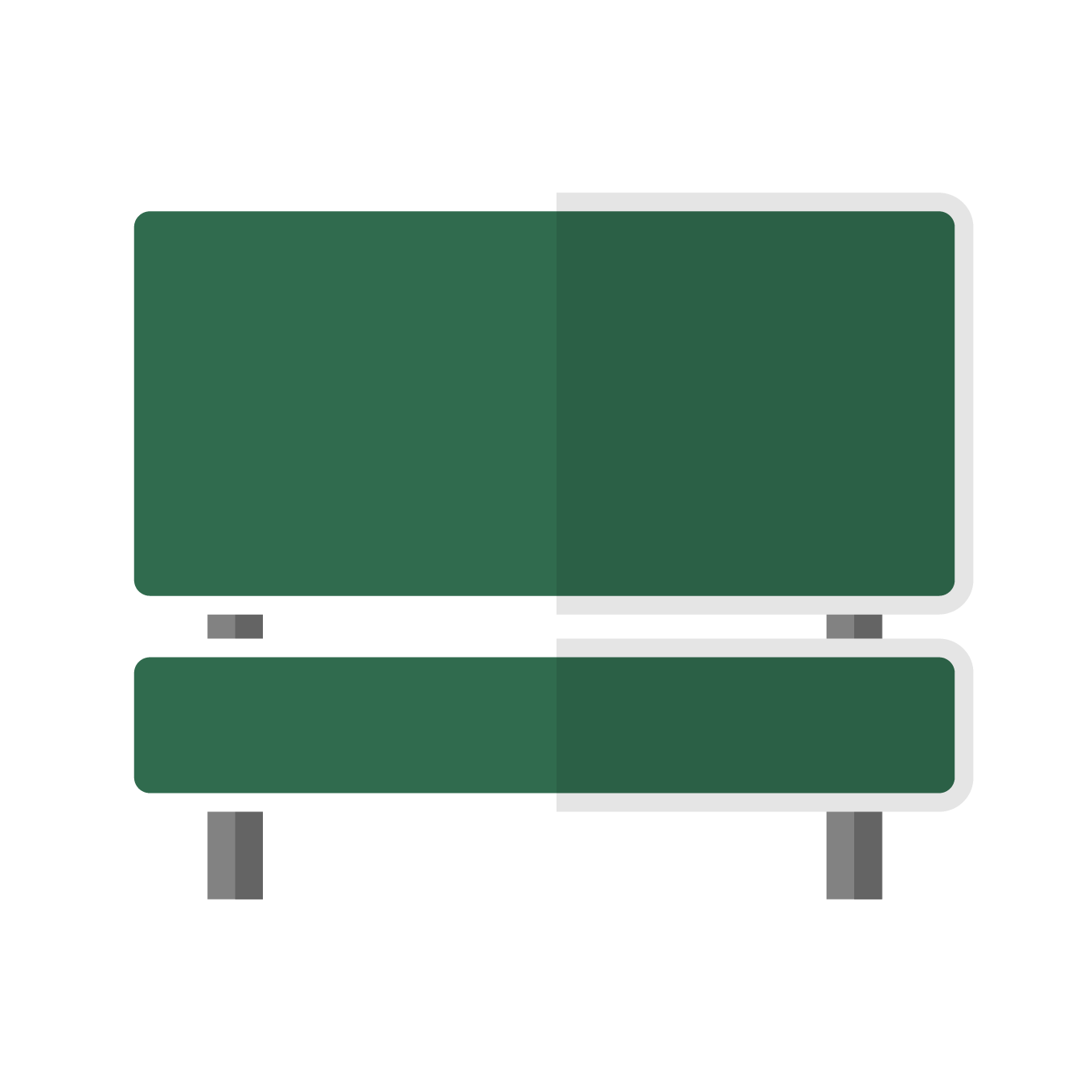 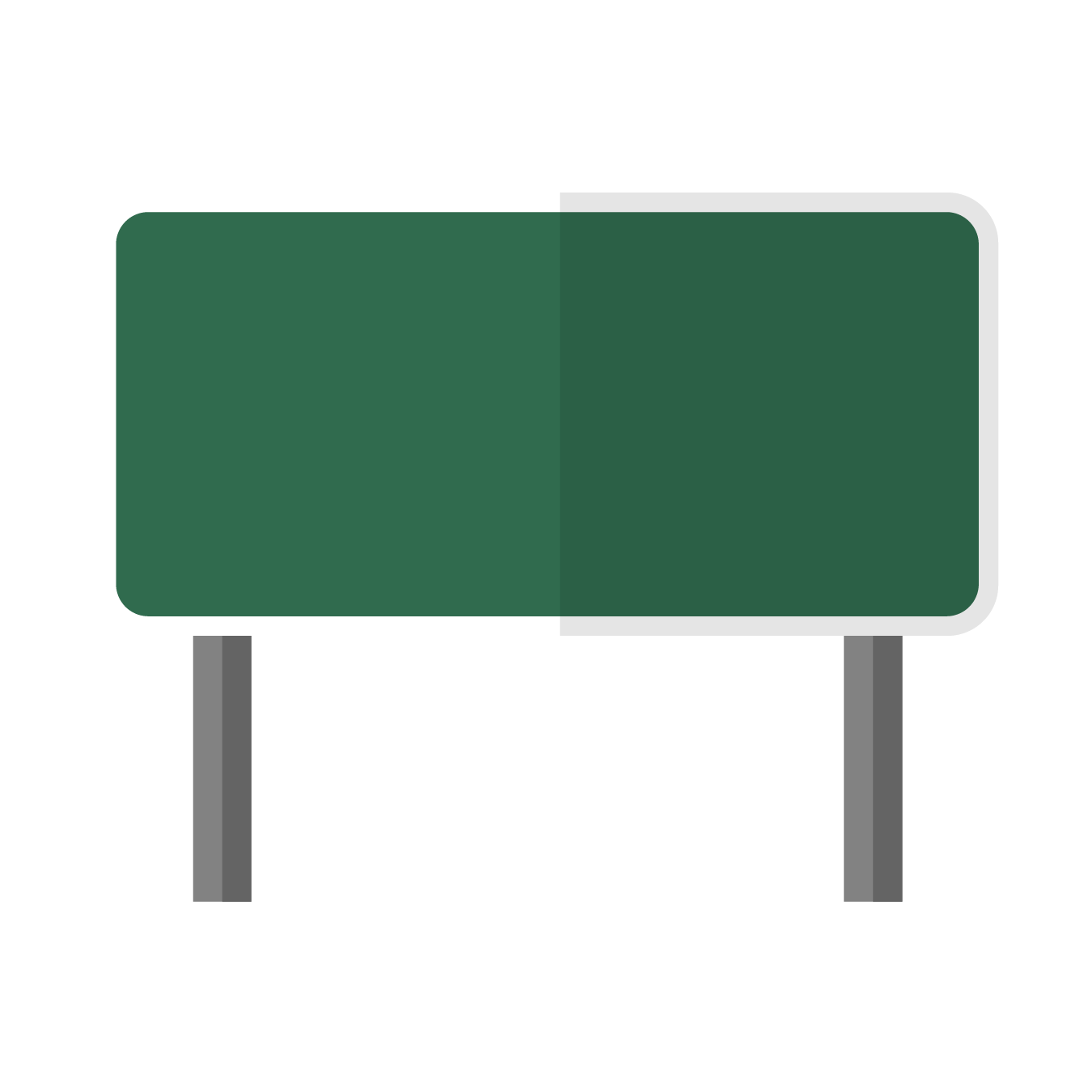 Your Text Here(Arial Narrow)
Your Text Here(Arial Narrow)
Your Text Here(Arial Narrow)
Your Text Here(Arial Narrow)
Your Text Here
Your Text Here
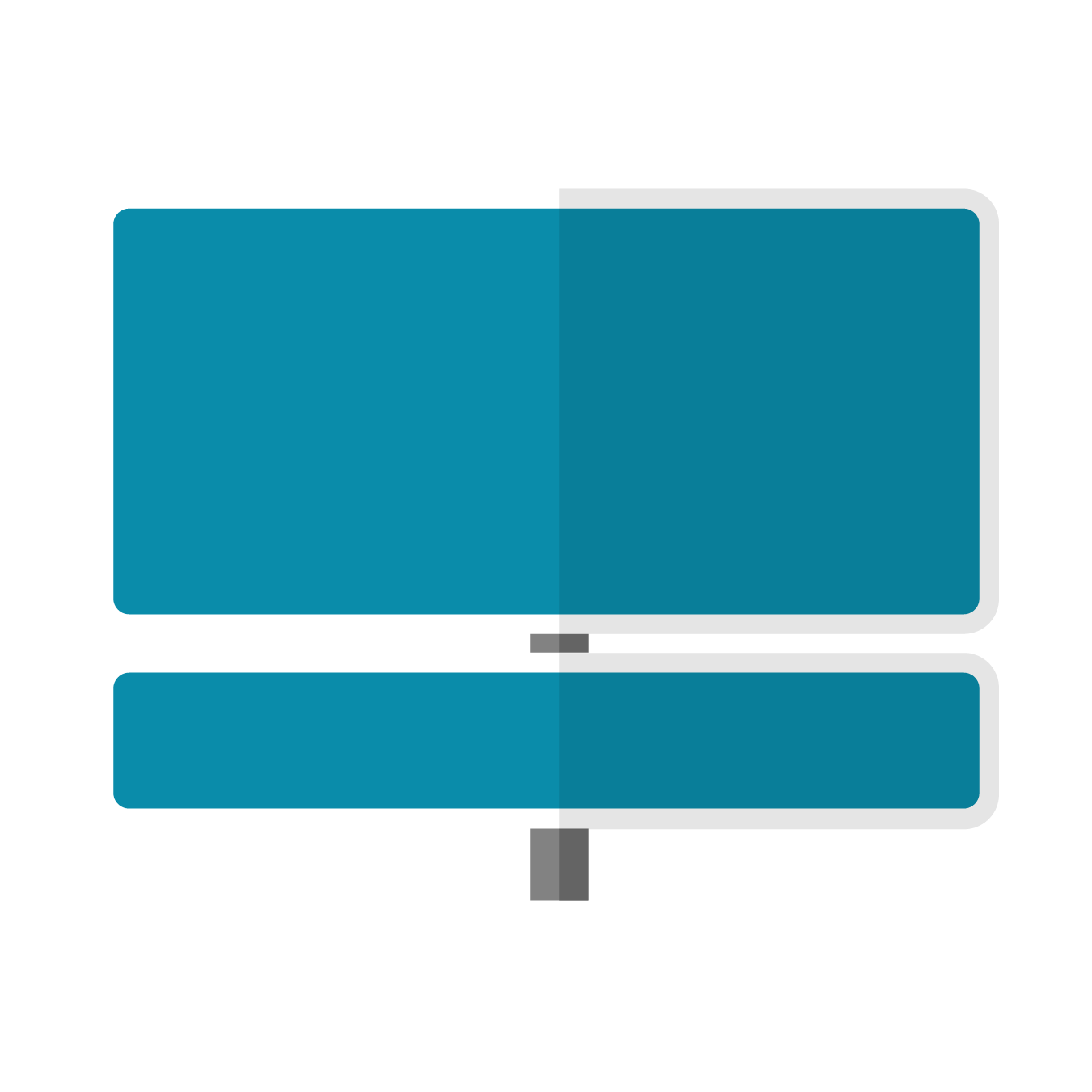 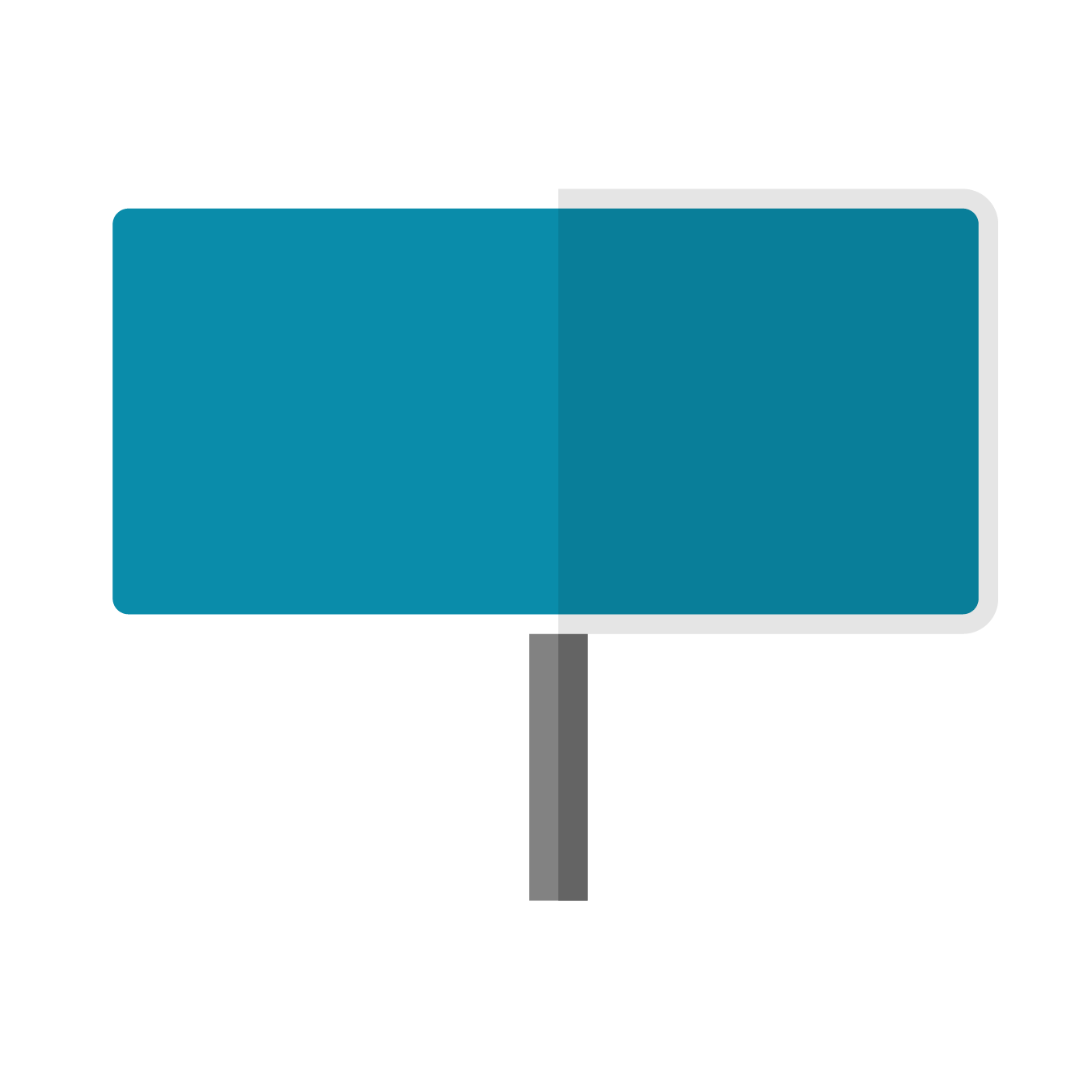 Your Text Here(Arial Narrow)
Your Text Here(Arial Narrow)
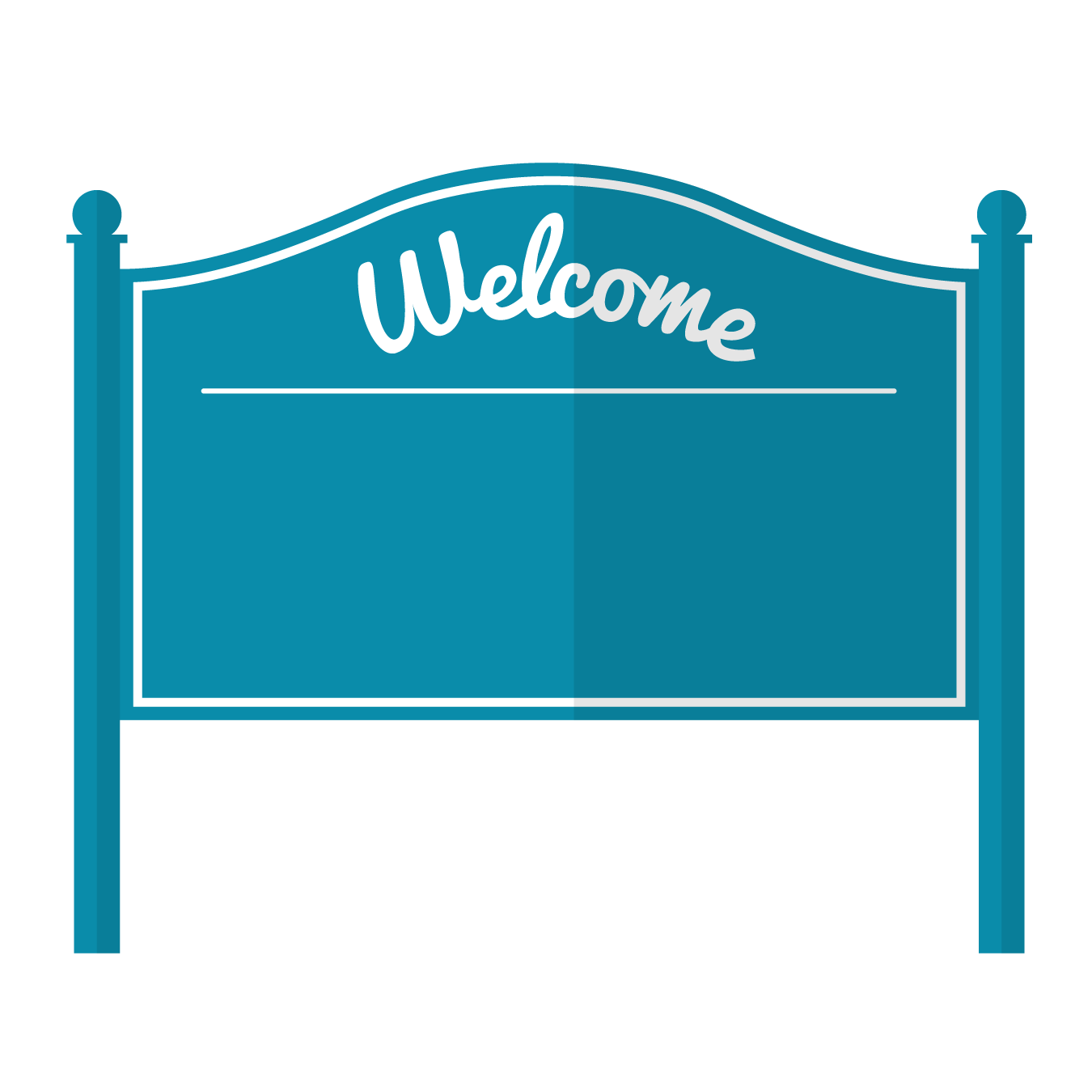 Your Text Here
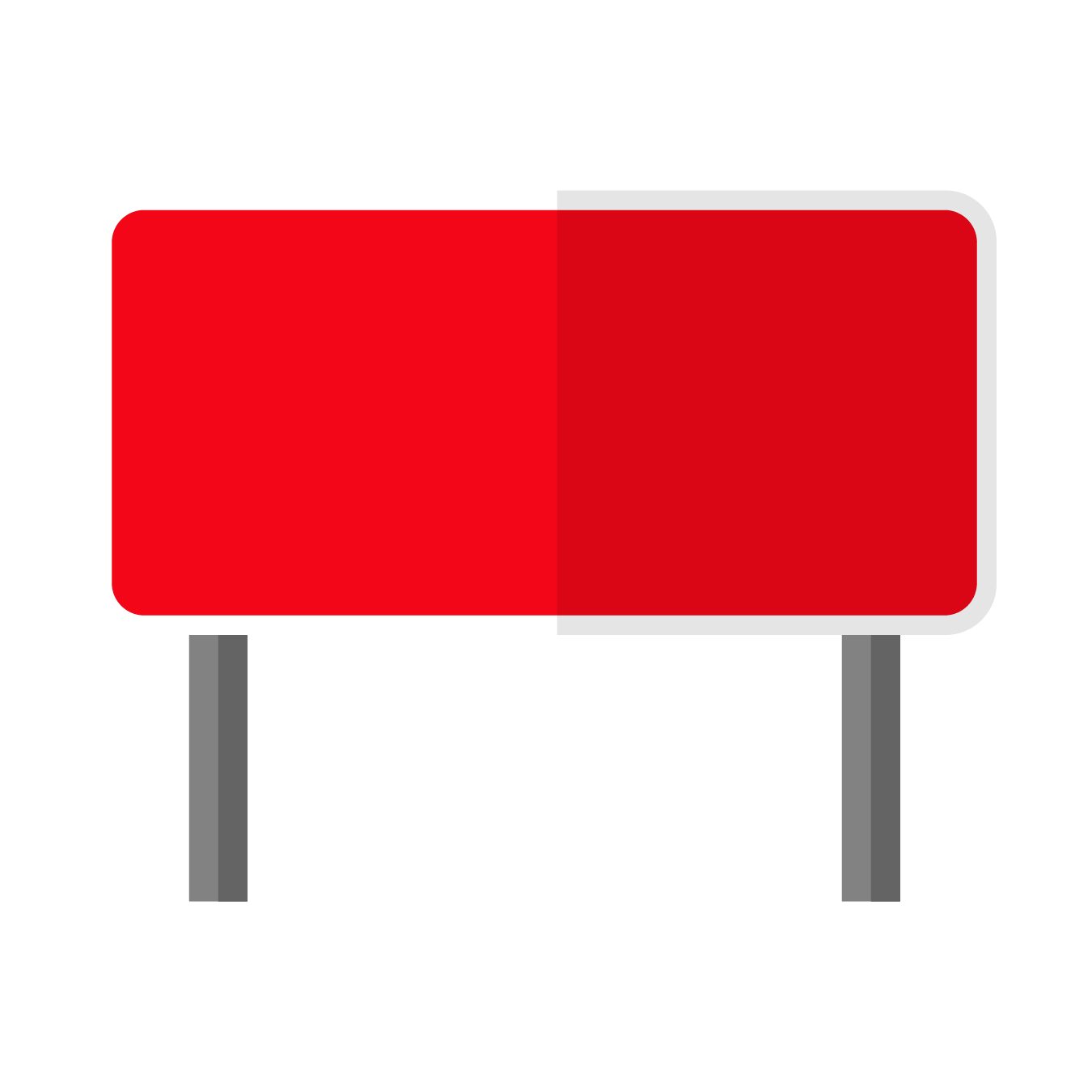 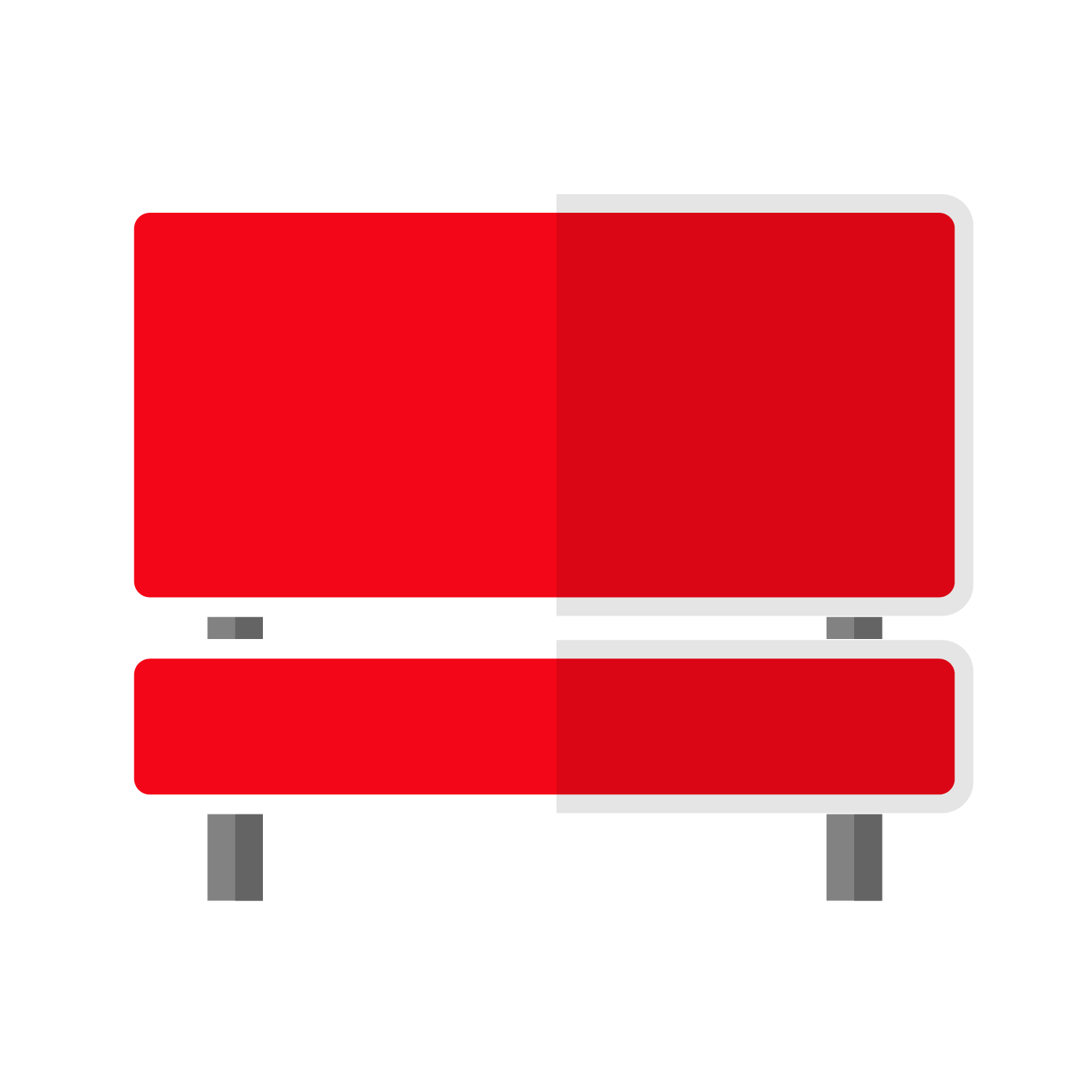 Your Text Here(Arial Narrow)
Your Text Here(Arial Narrow)
Your Text Here(Arial Narrow)
Your Text Here
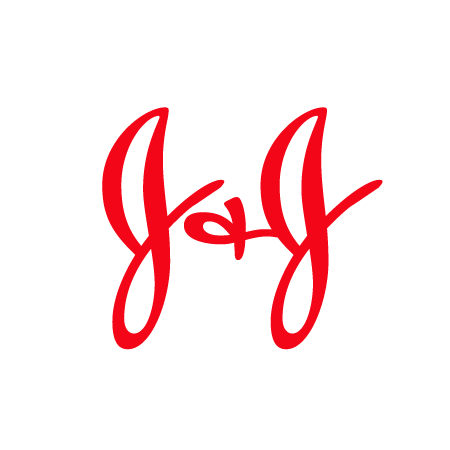 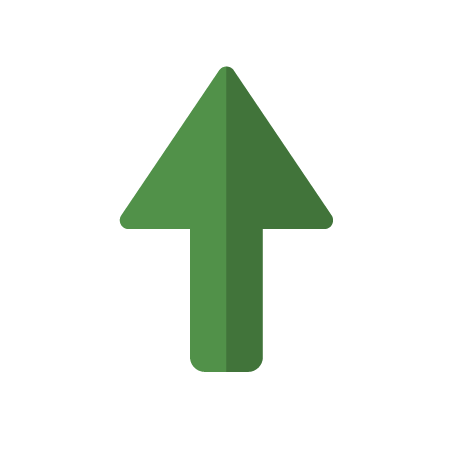 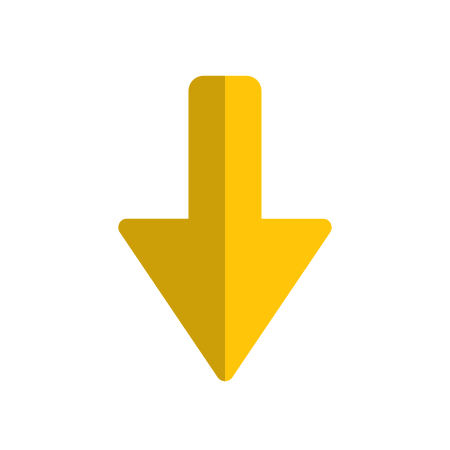 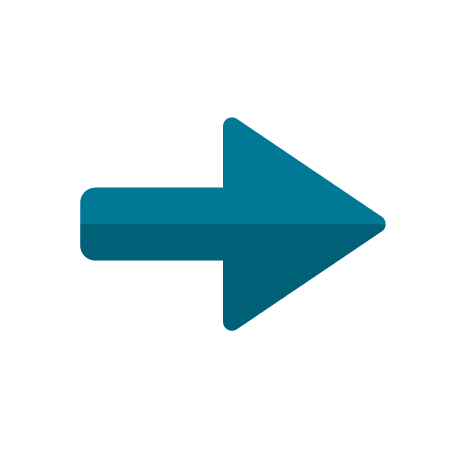 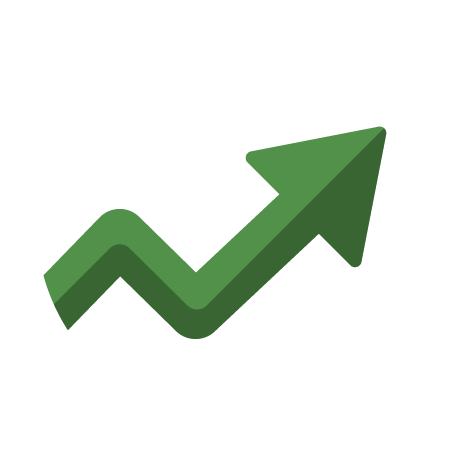 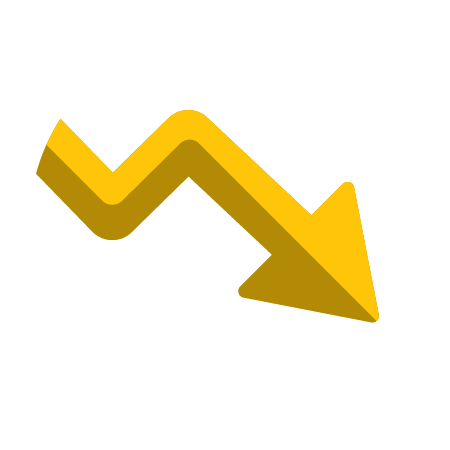 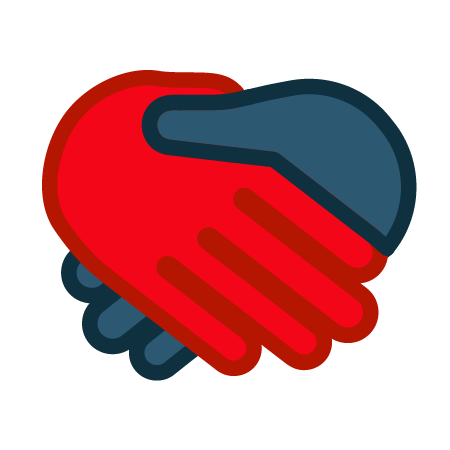 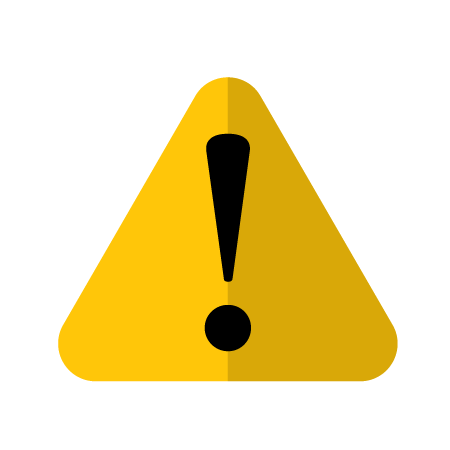 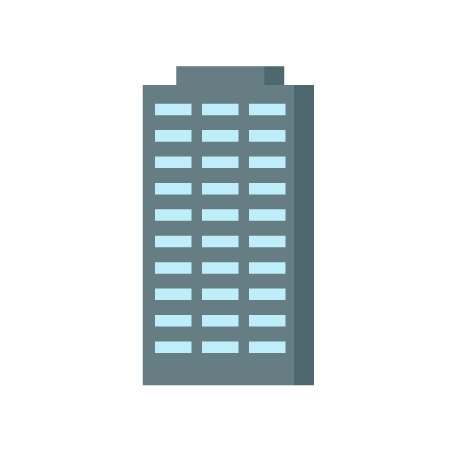 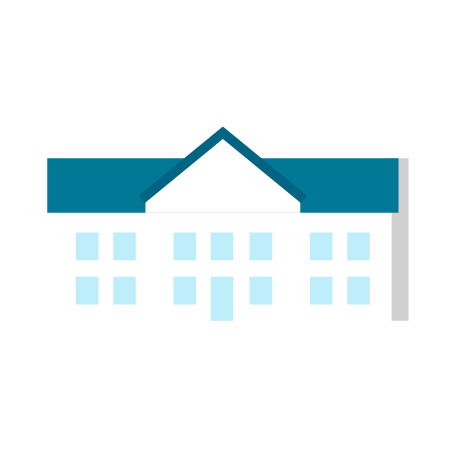 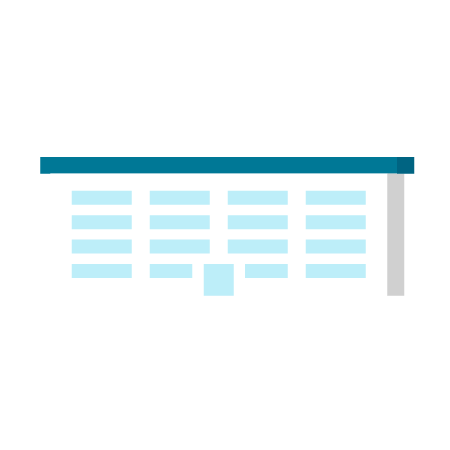 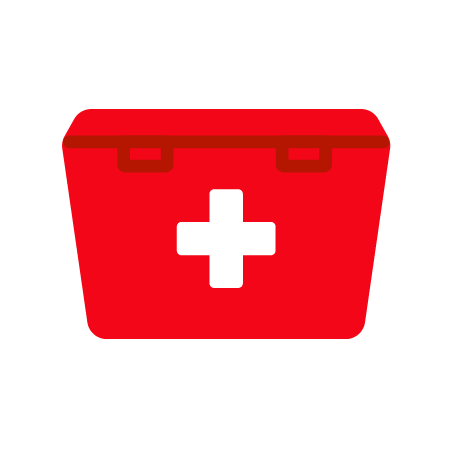 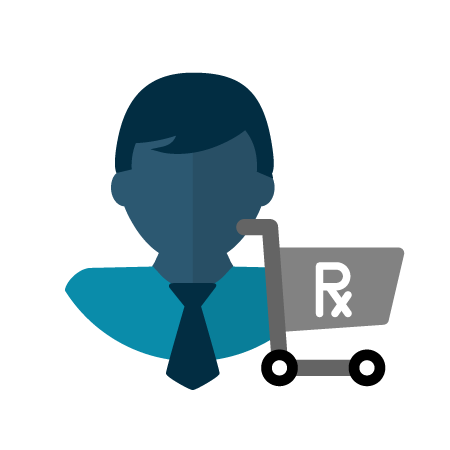 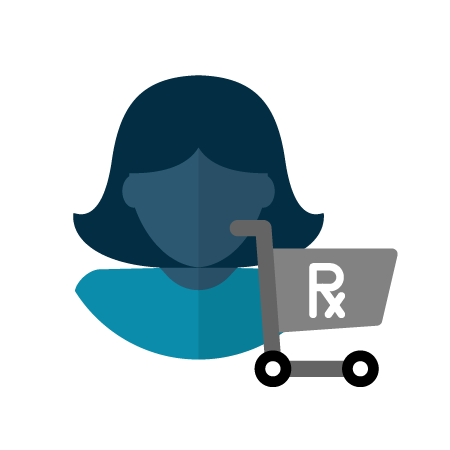 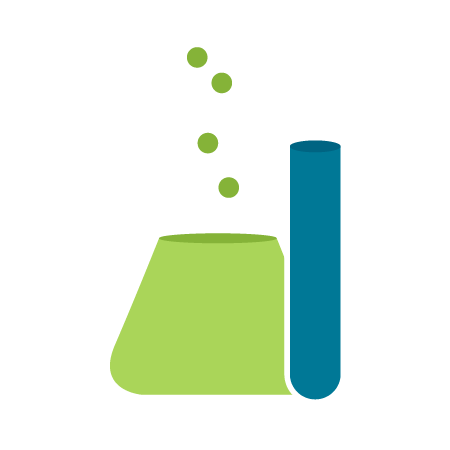 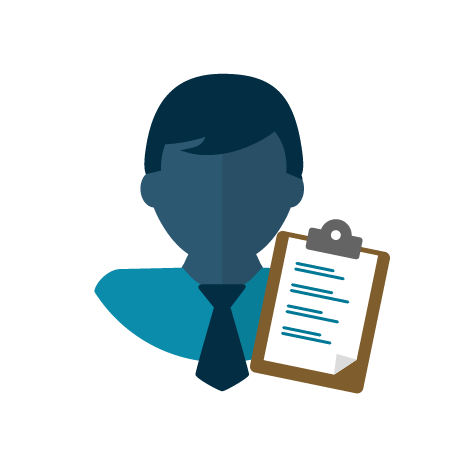 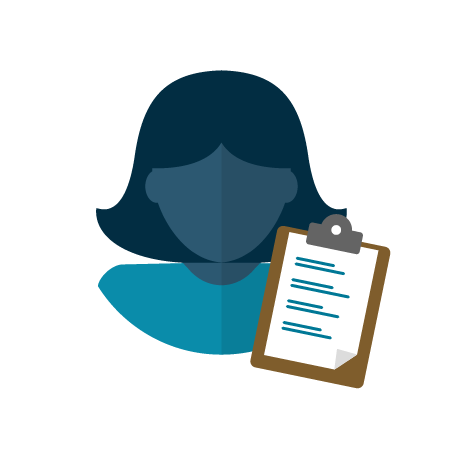 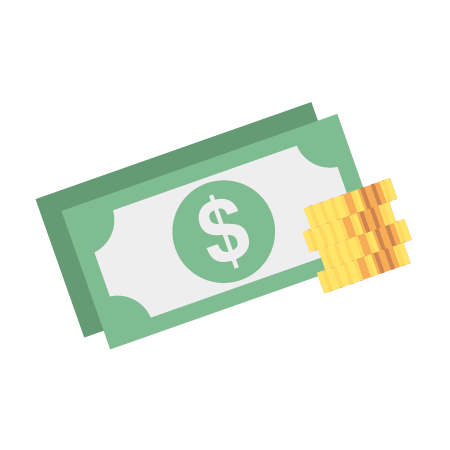 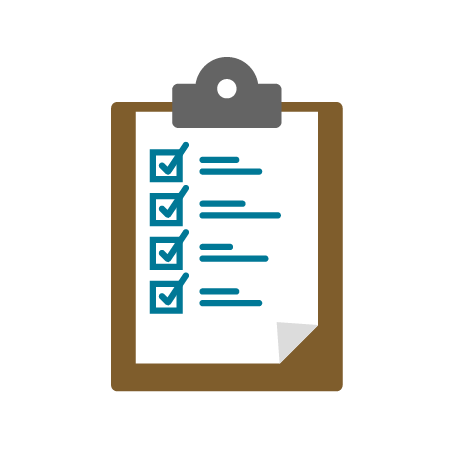 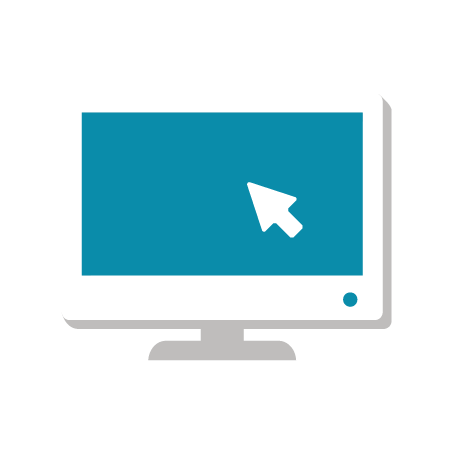 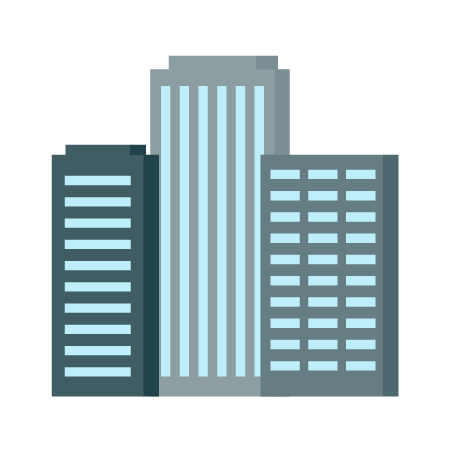 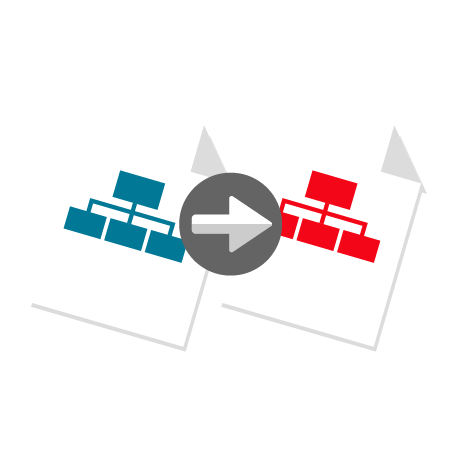 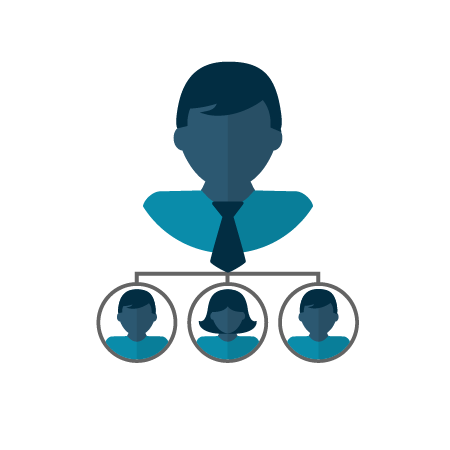 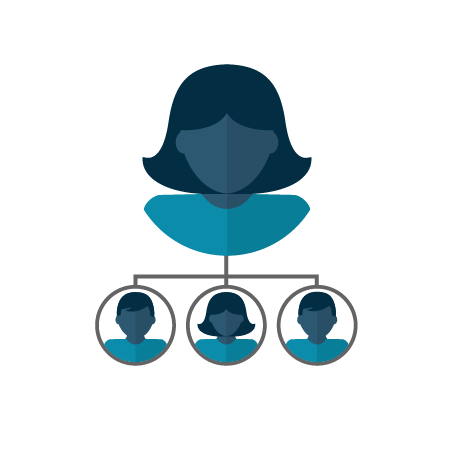 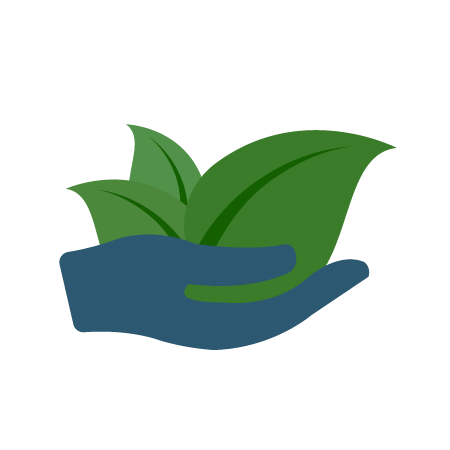 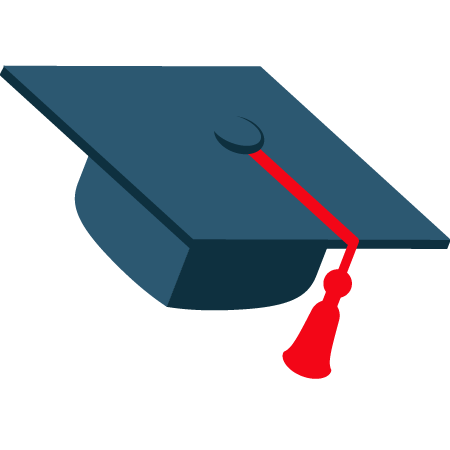 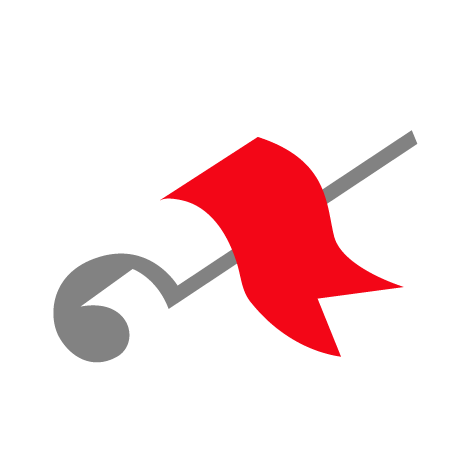 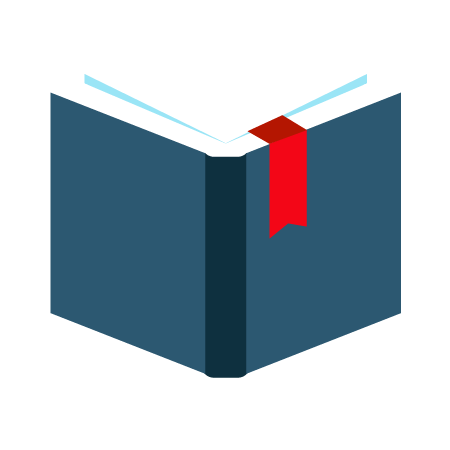 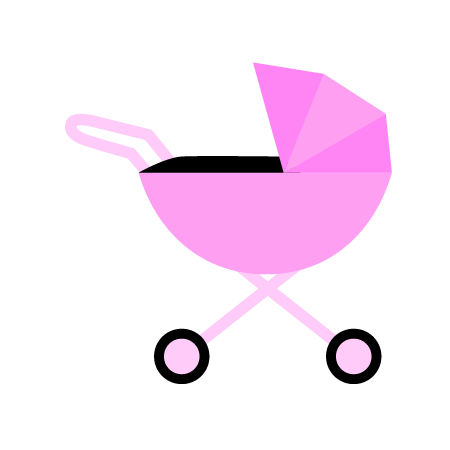 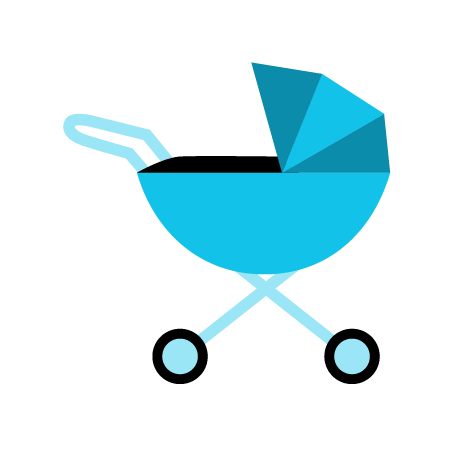 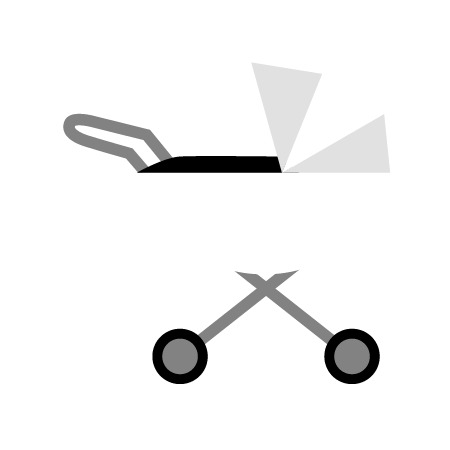 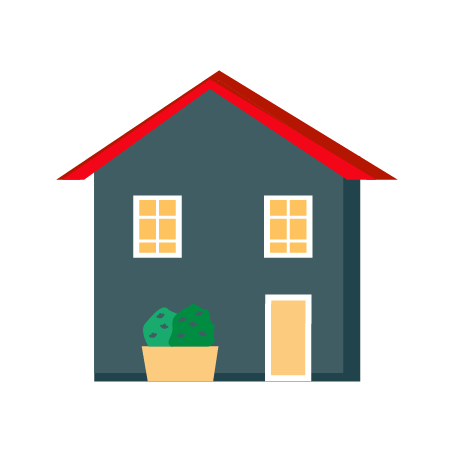 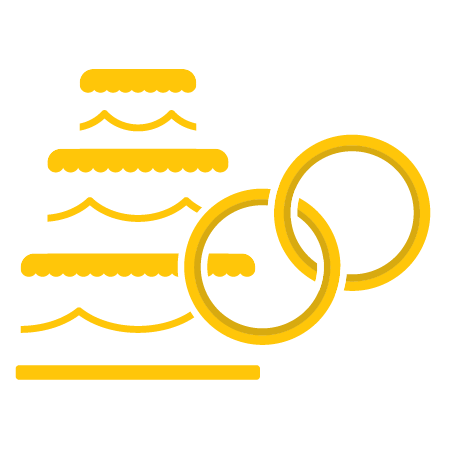 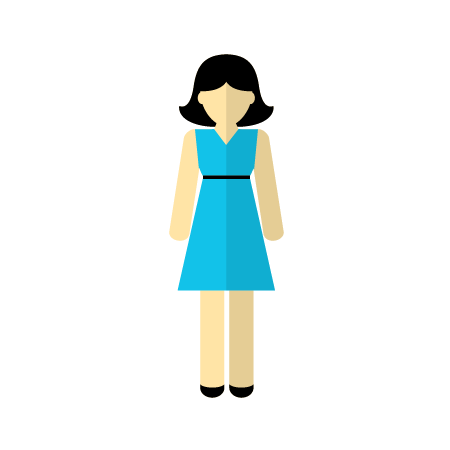 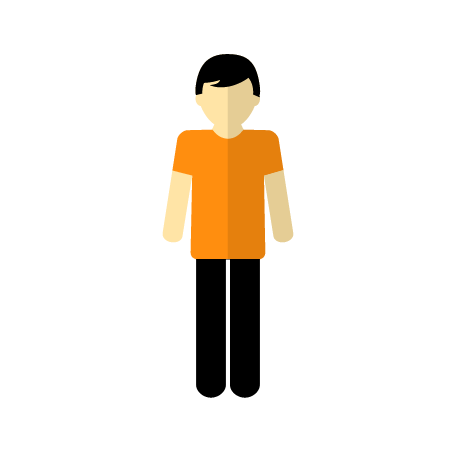 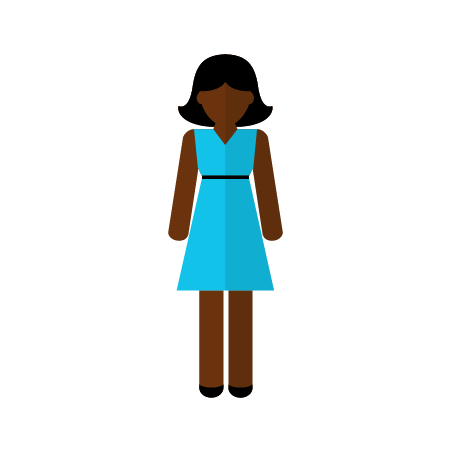 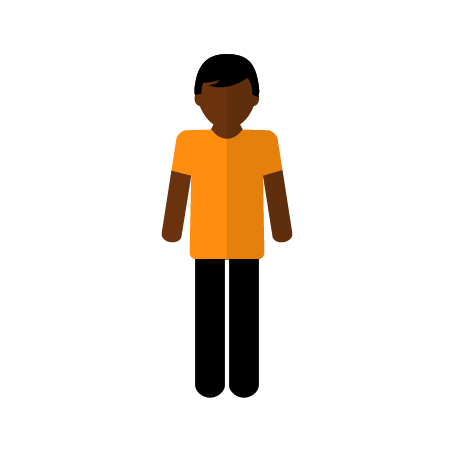 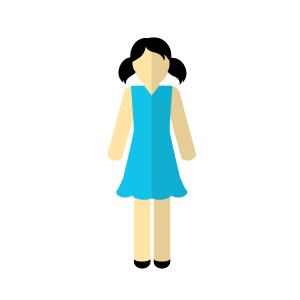 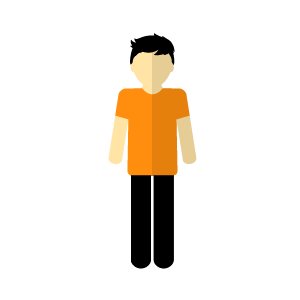 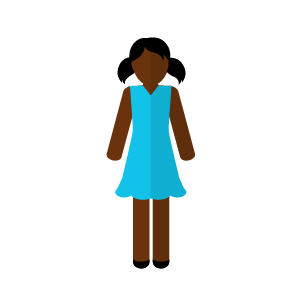 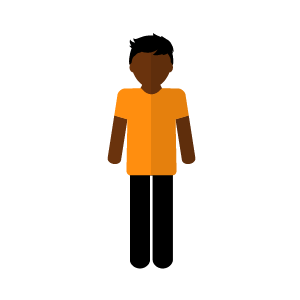 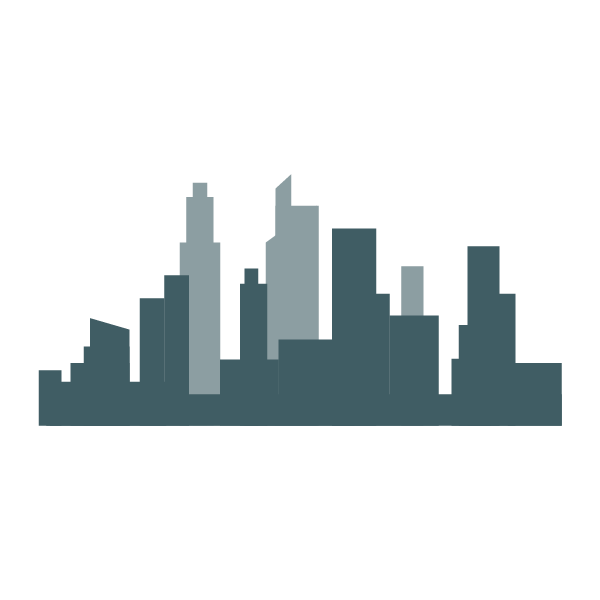 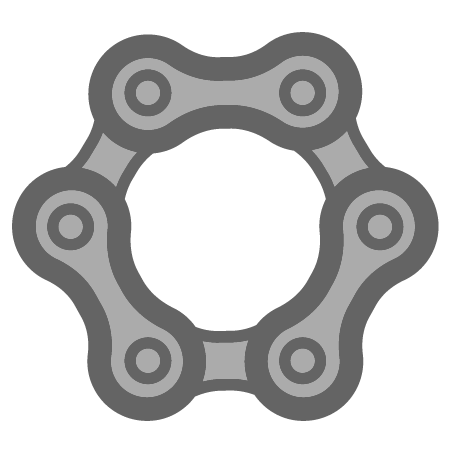 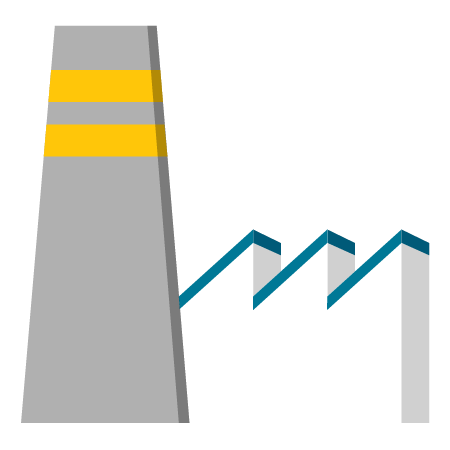 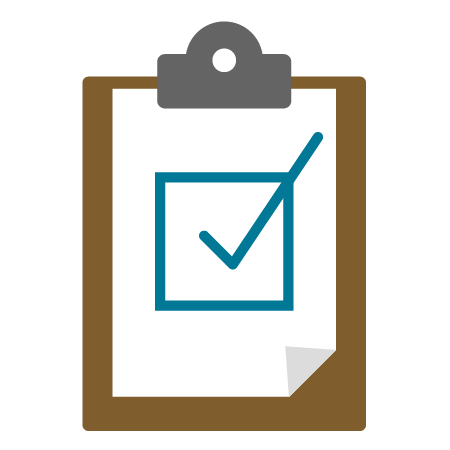 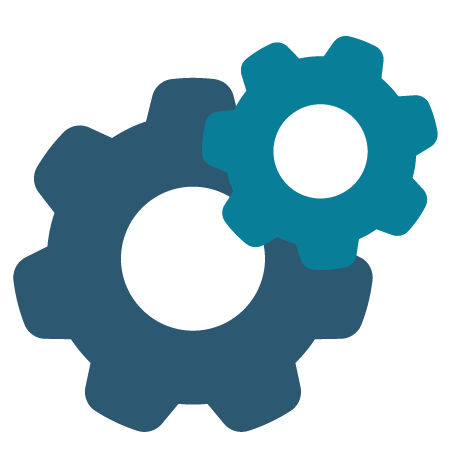 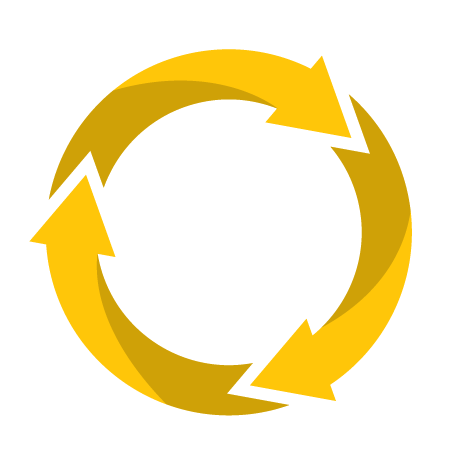 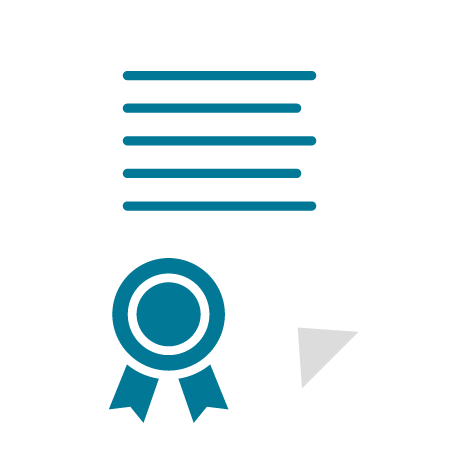 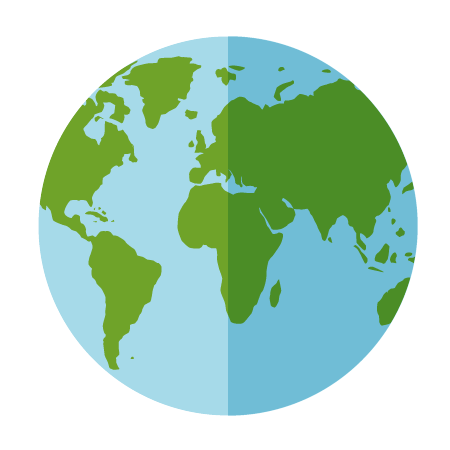 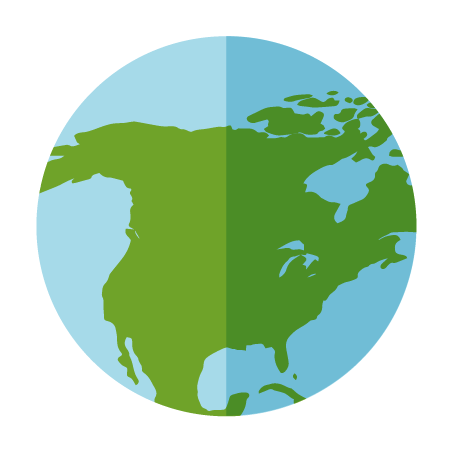 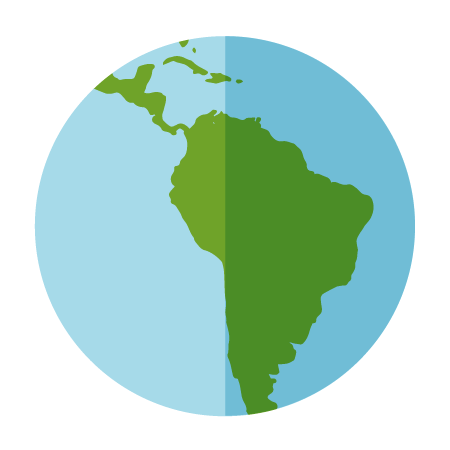 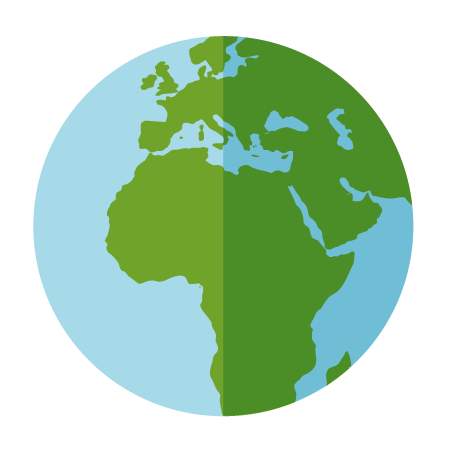 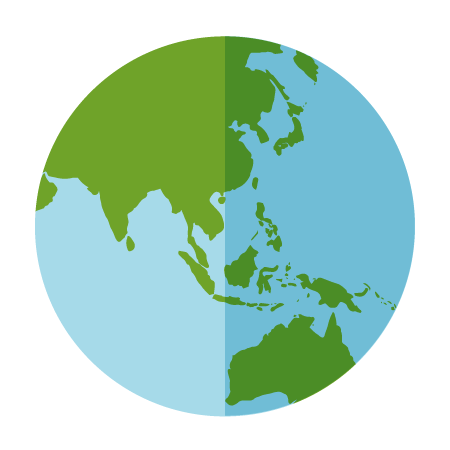 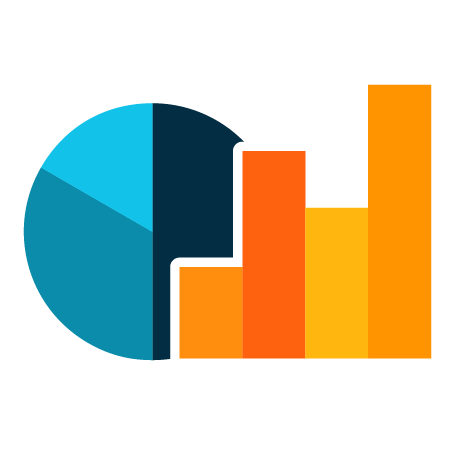 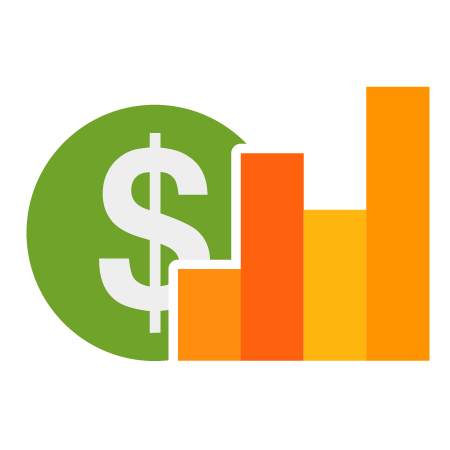 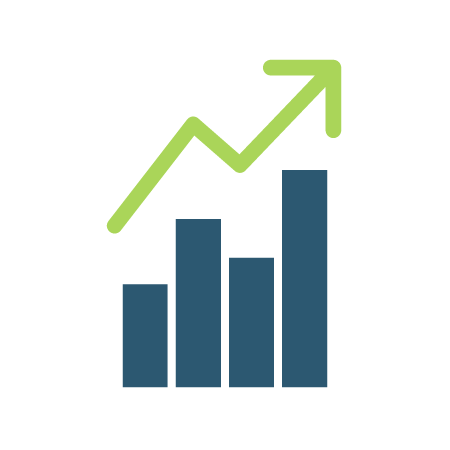 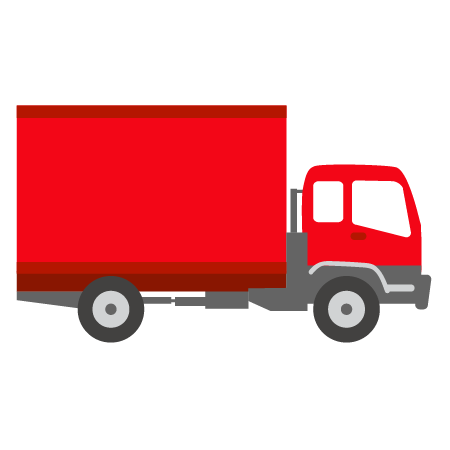 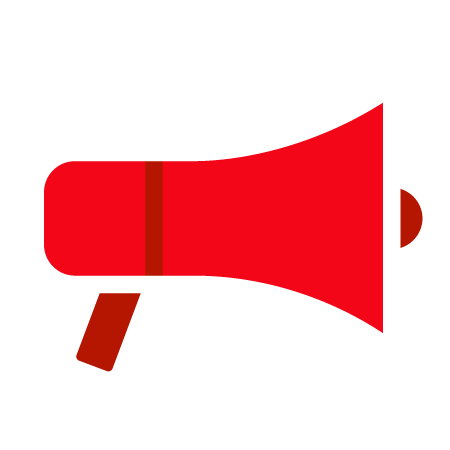 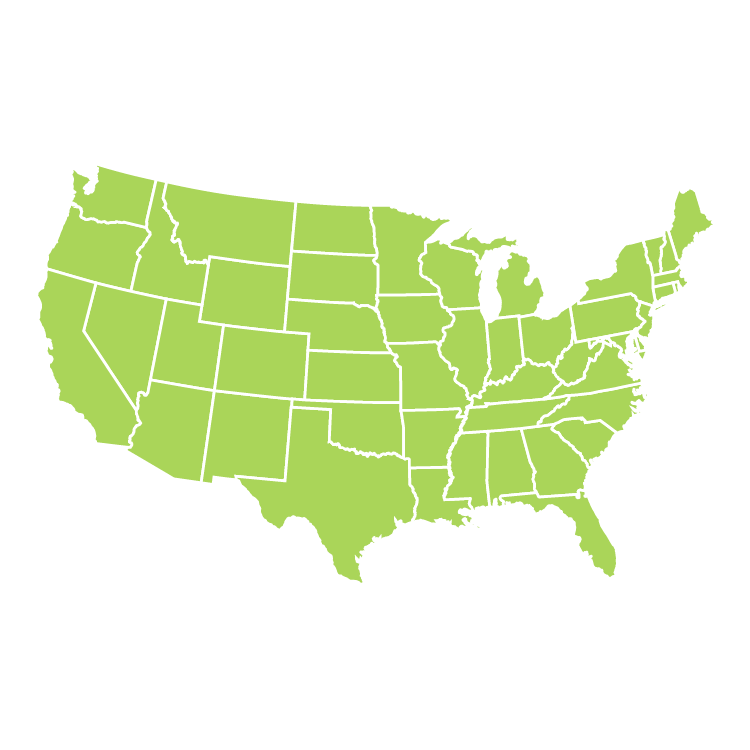 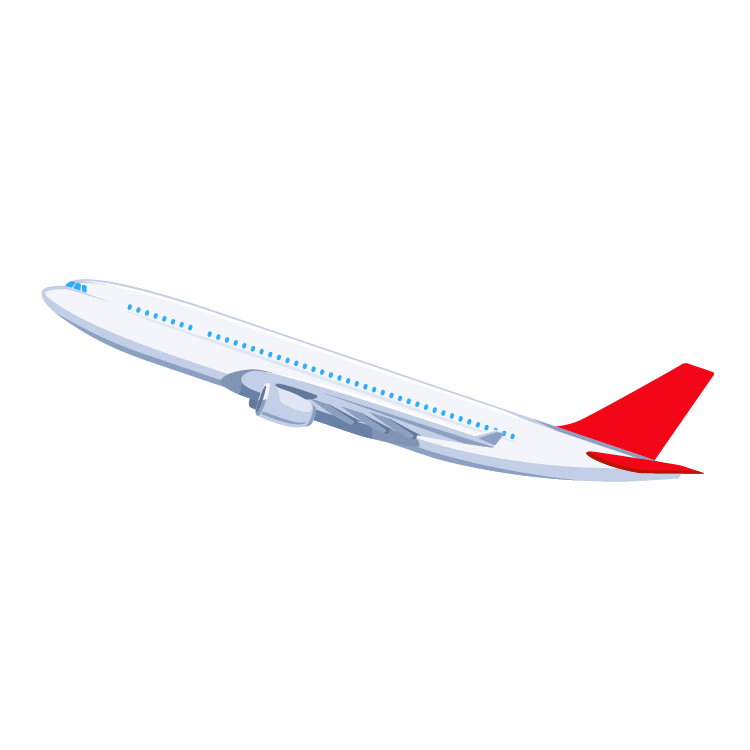 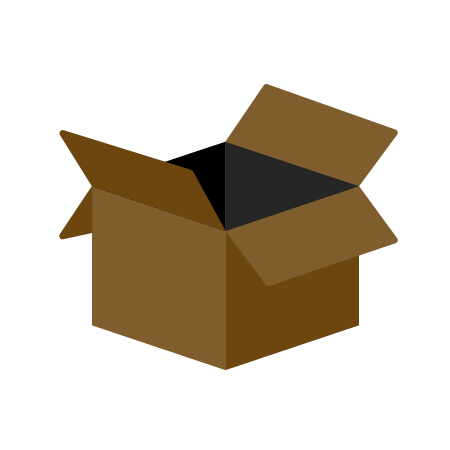 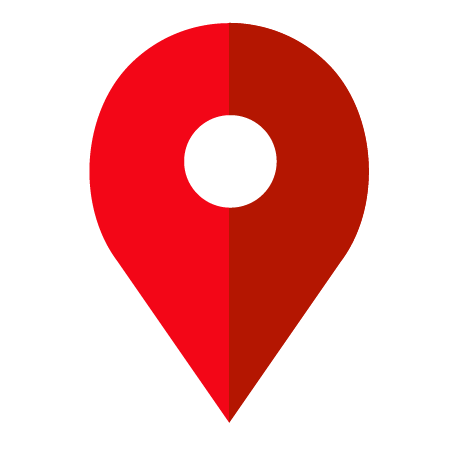 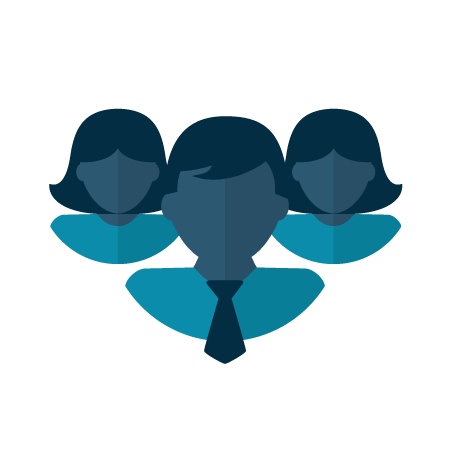 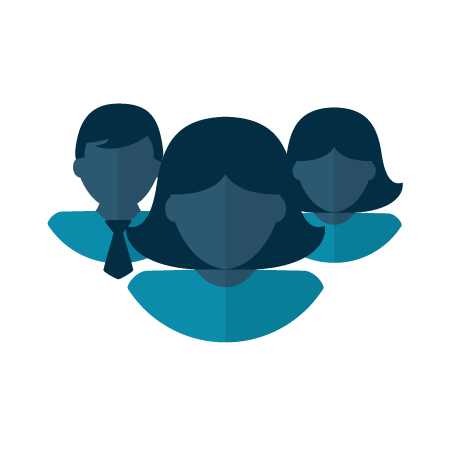 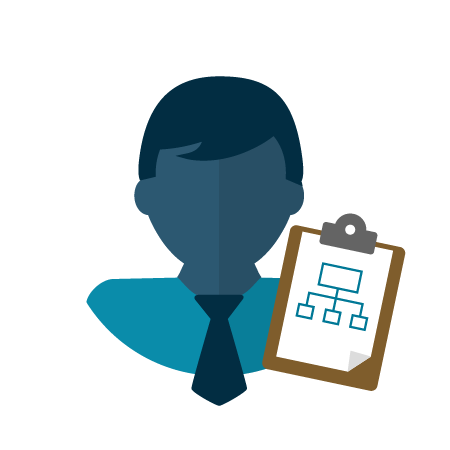 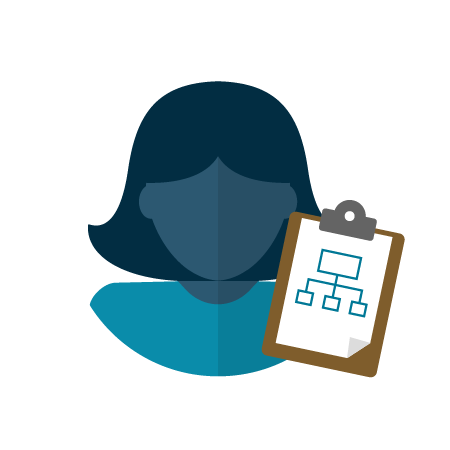 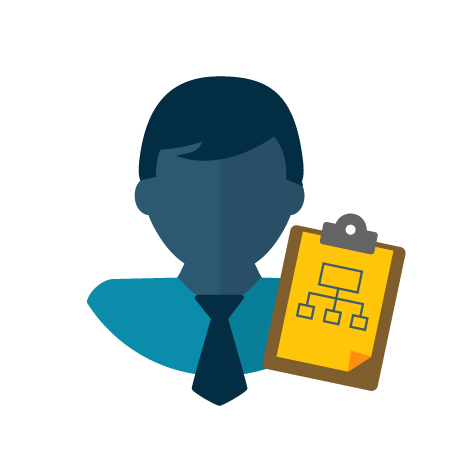 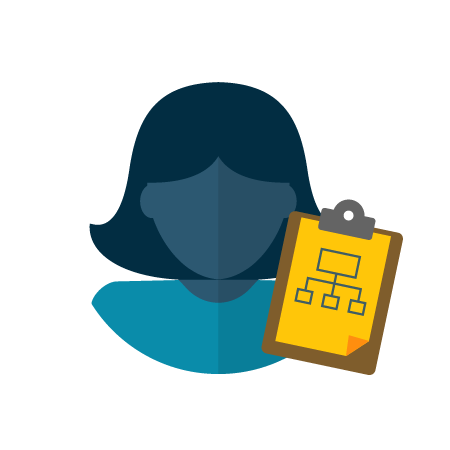 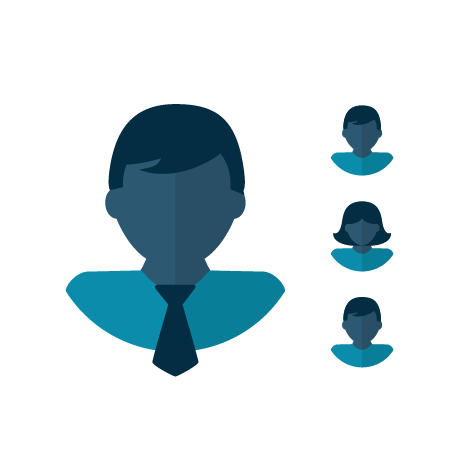 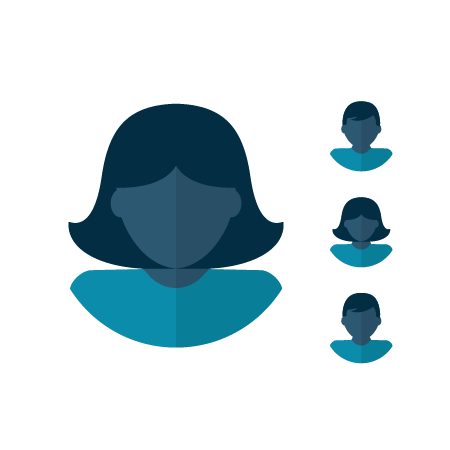 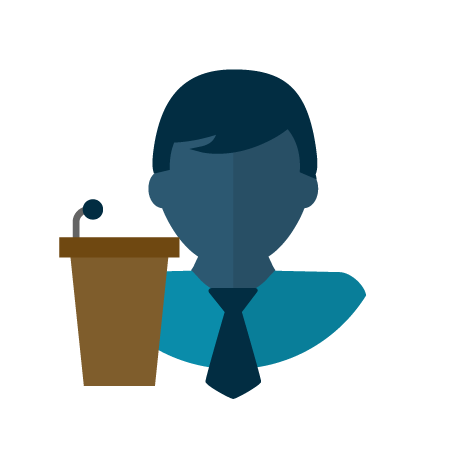 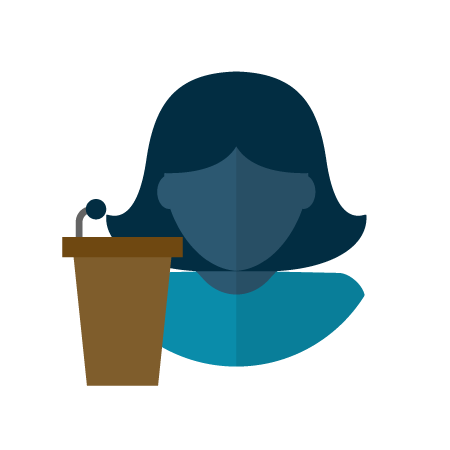 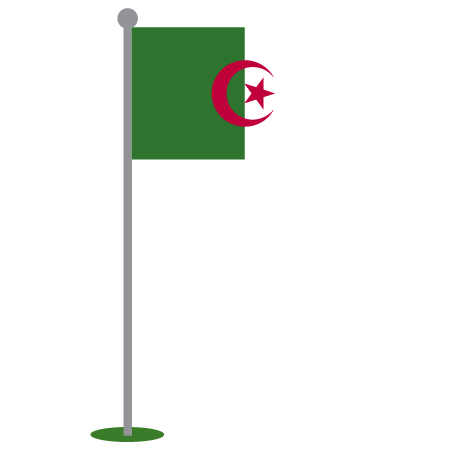 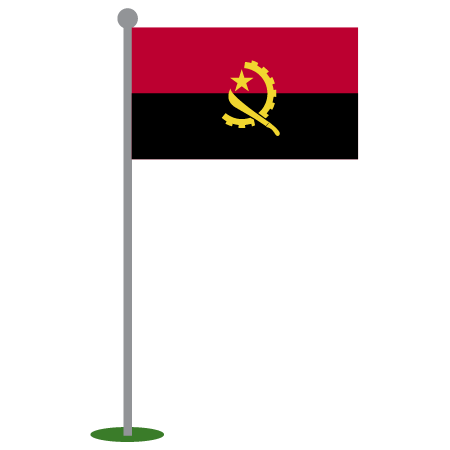 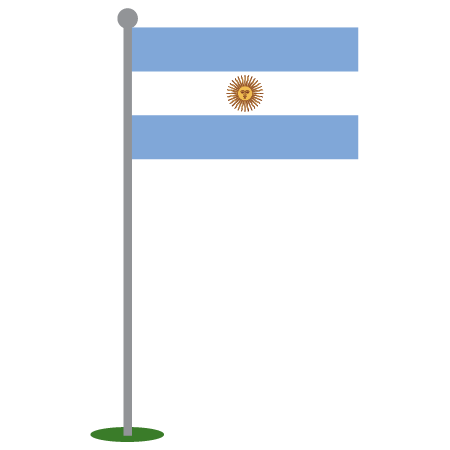 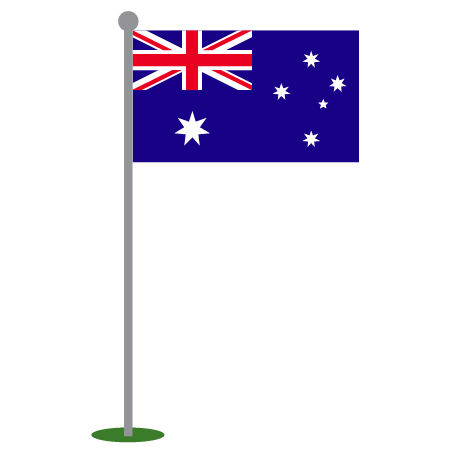 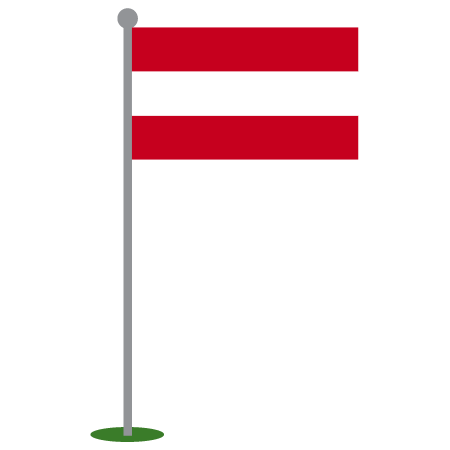 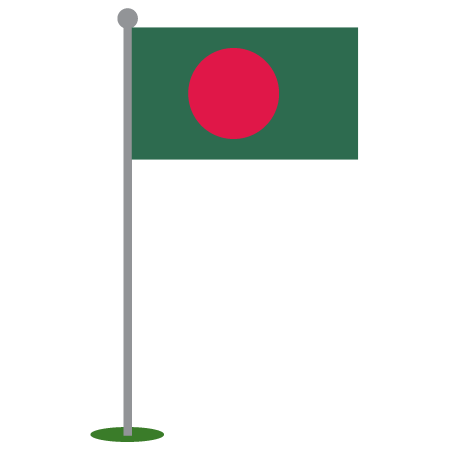 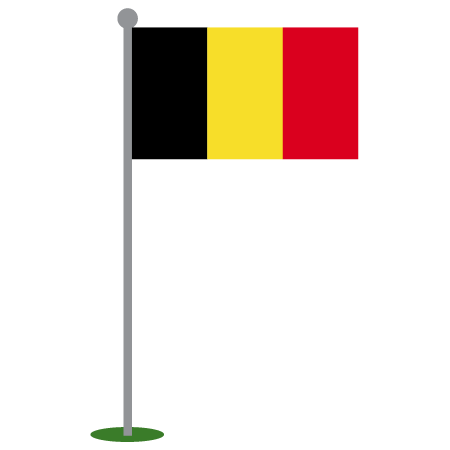 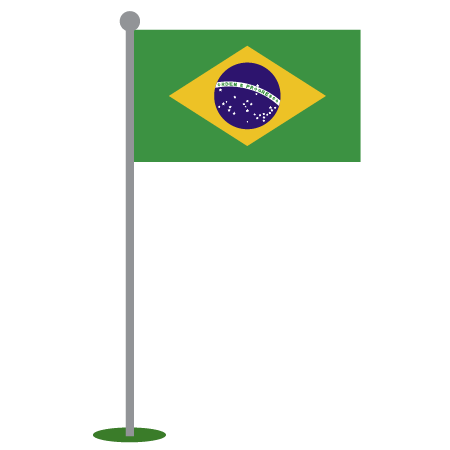 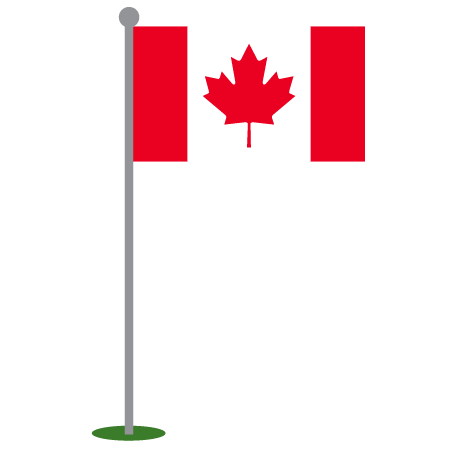 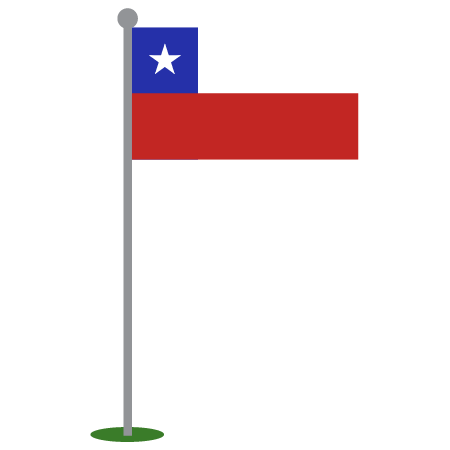 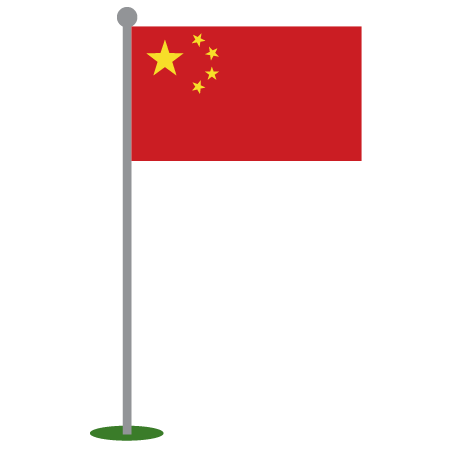 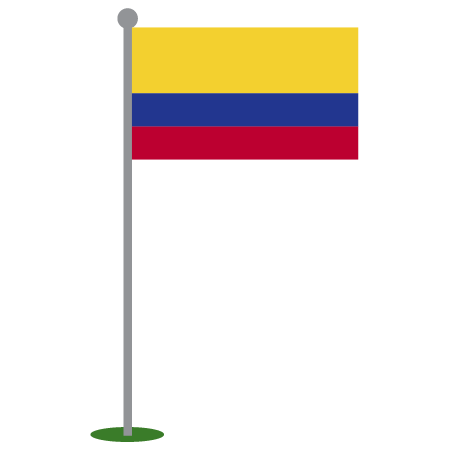 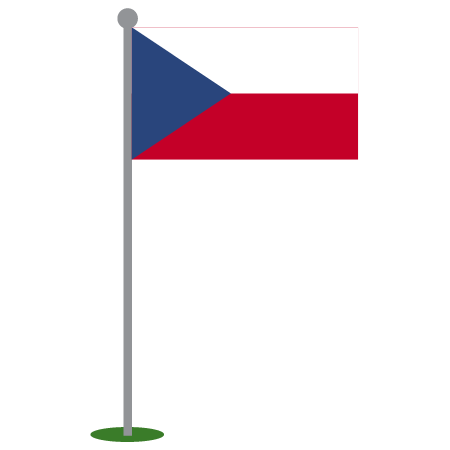 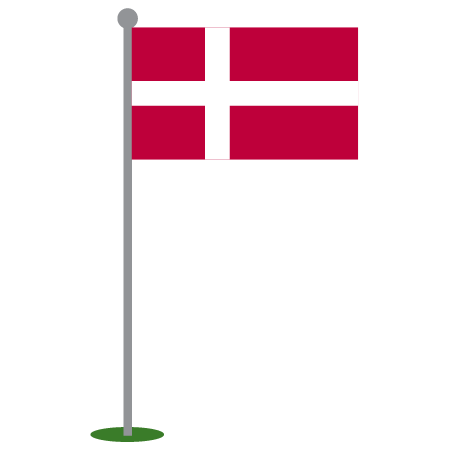 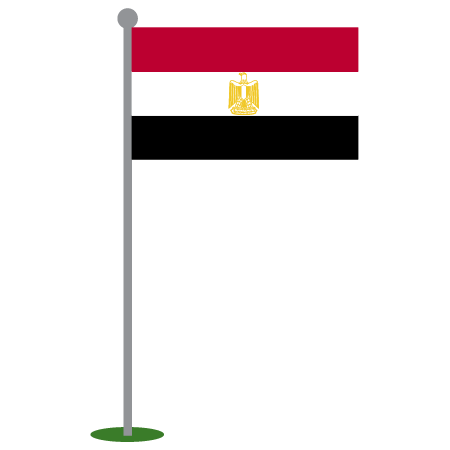 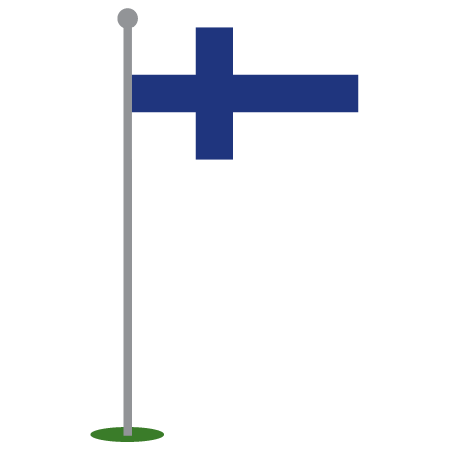 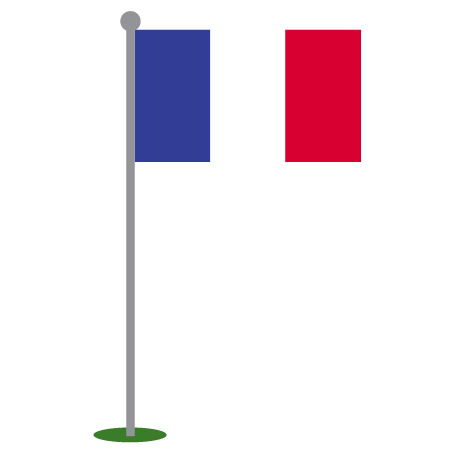 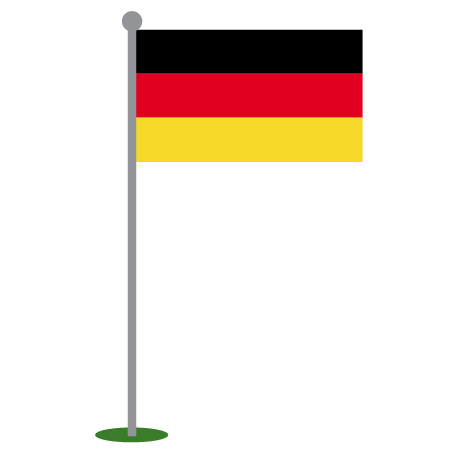 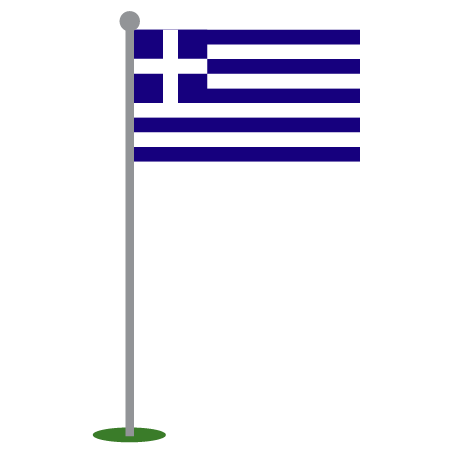 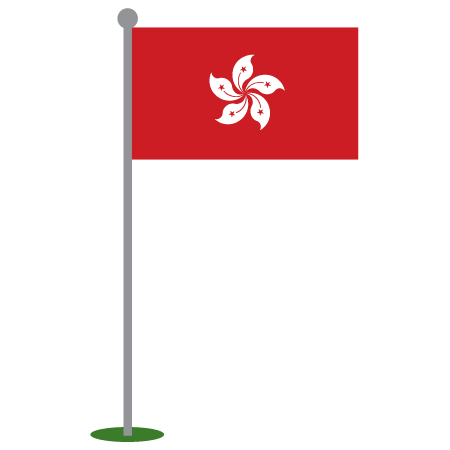 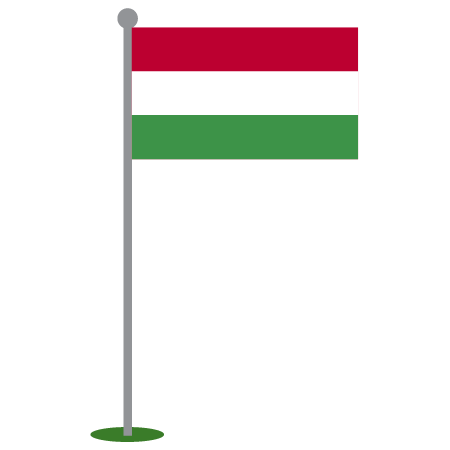 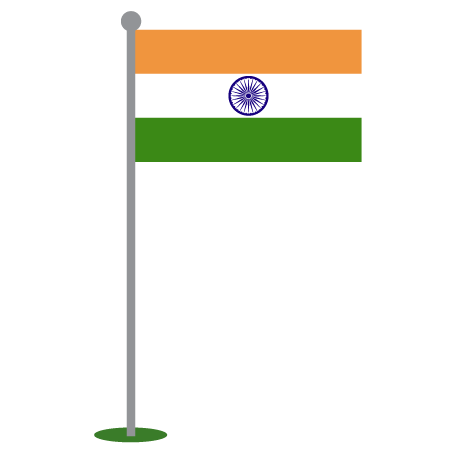 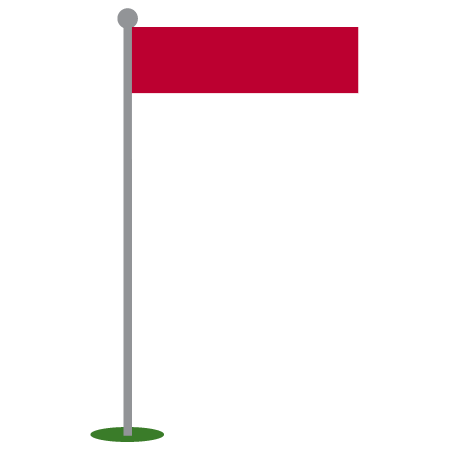 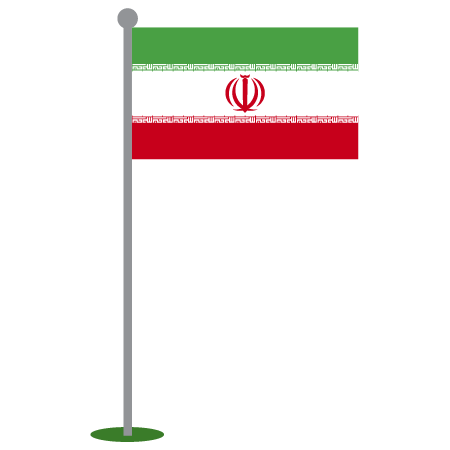 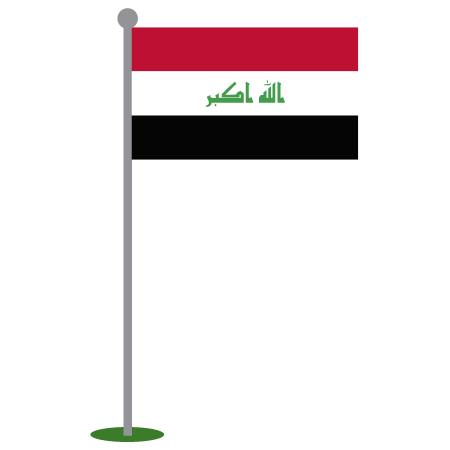 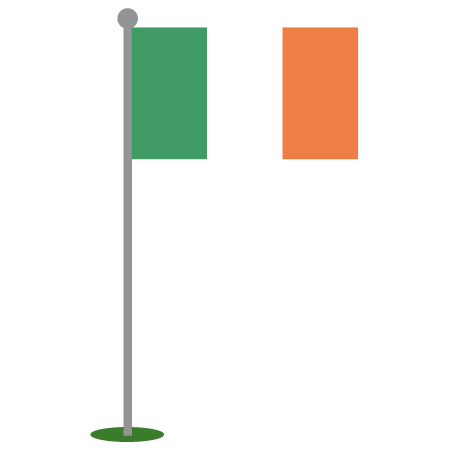 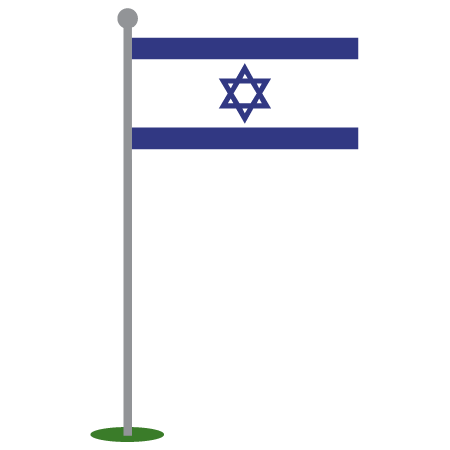 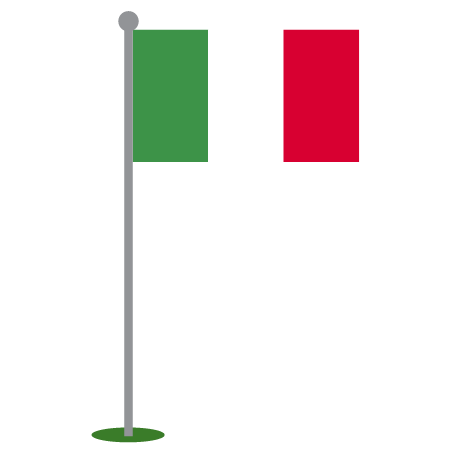 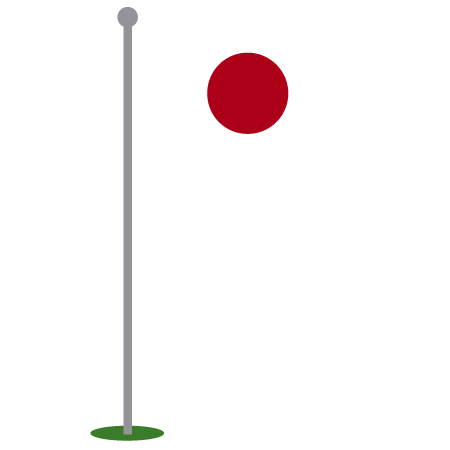 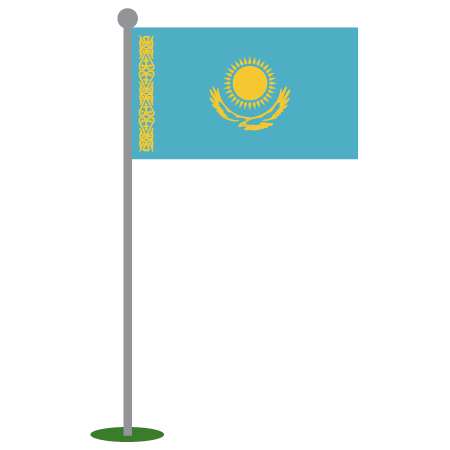 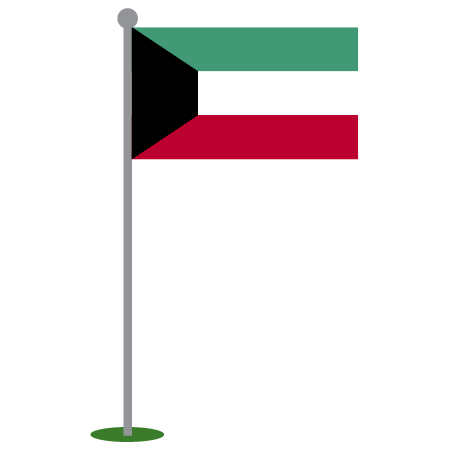 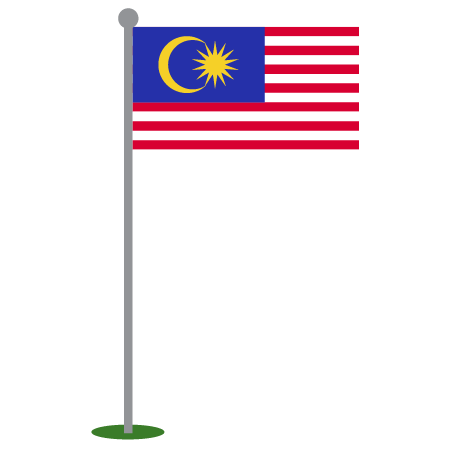 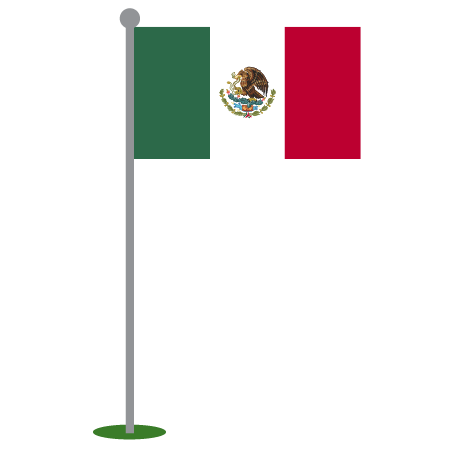 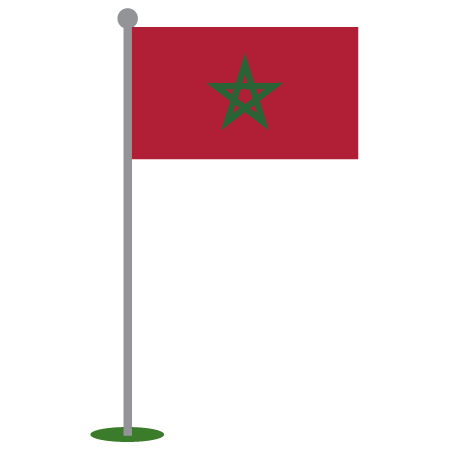 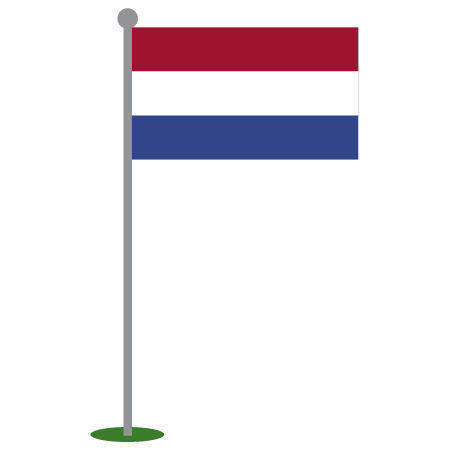 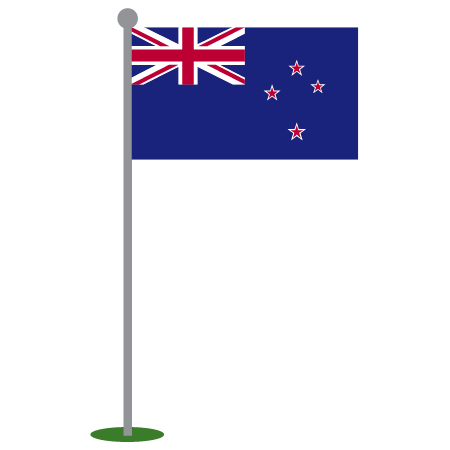 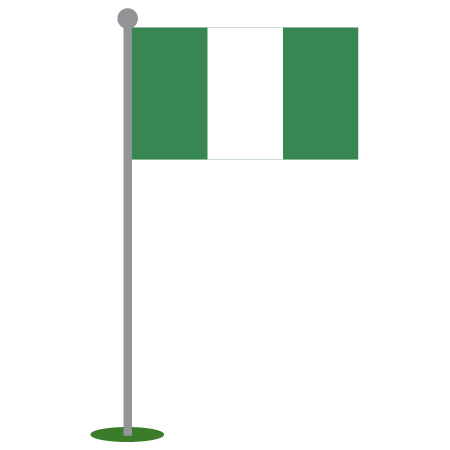 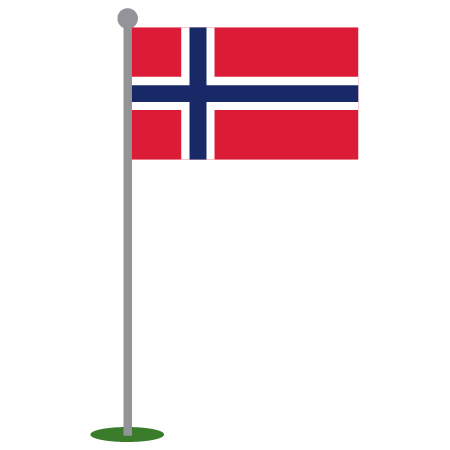 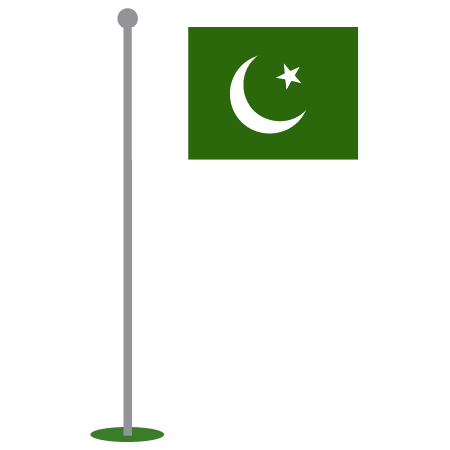 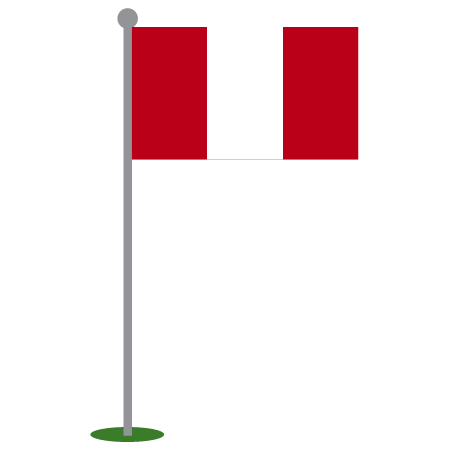 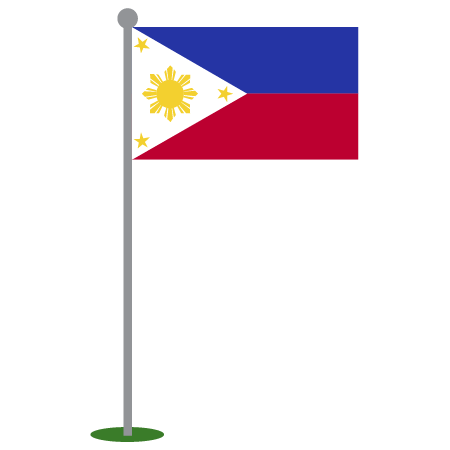 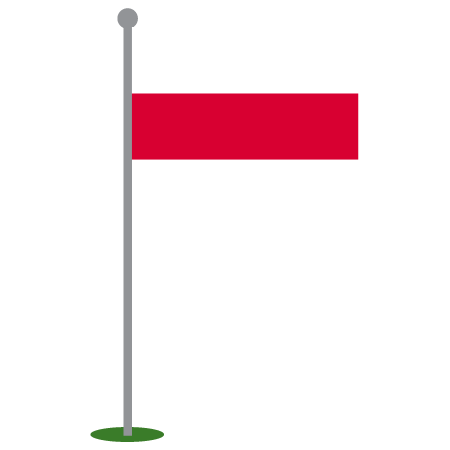 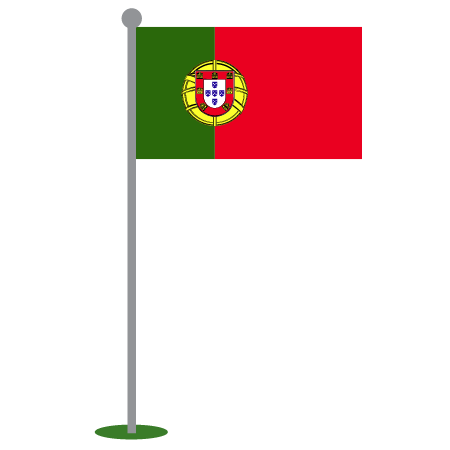 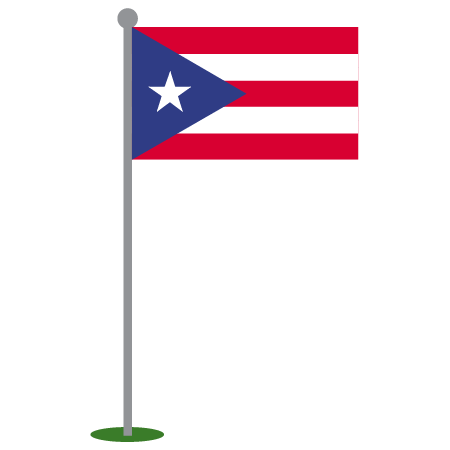 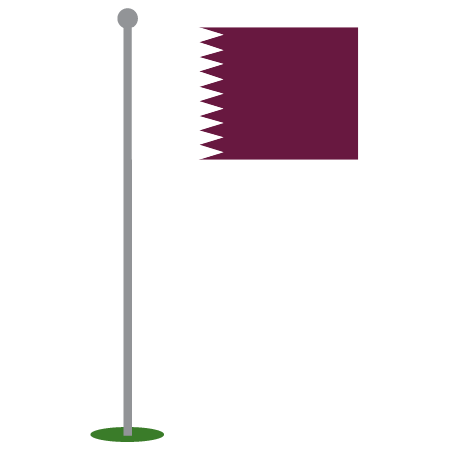 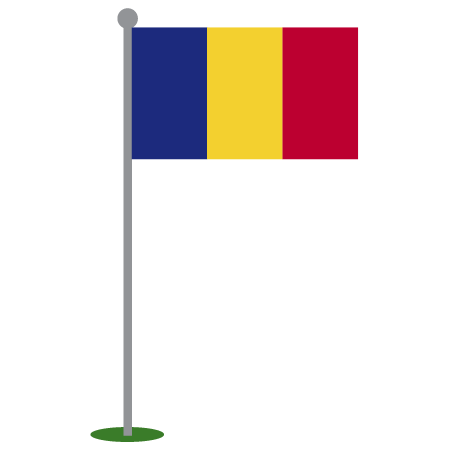 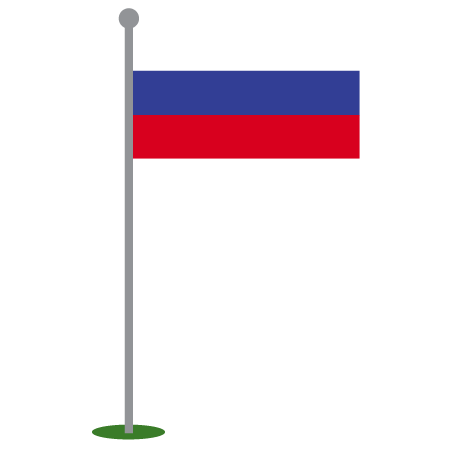 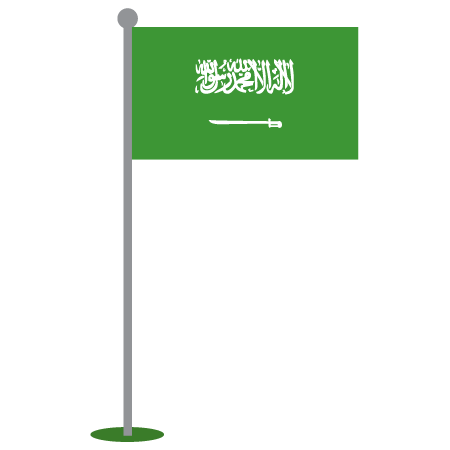 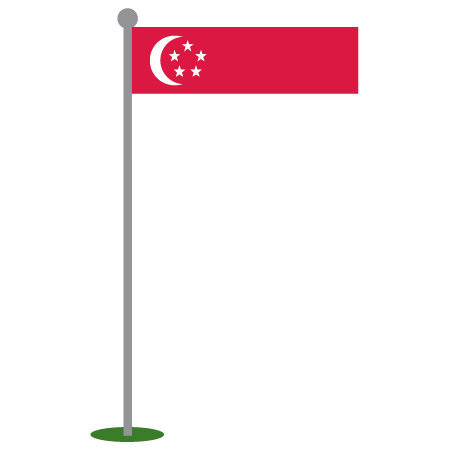 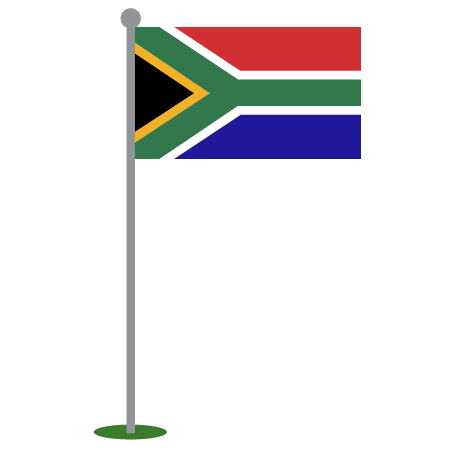 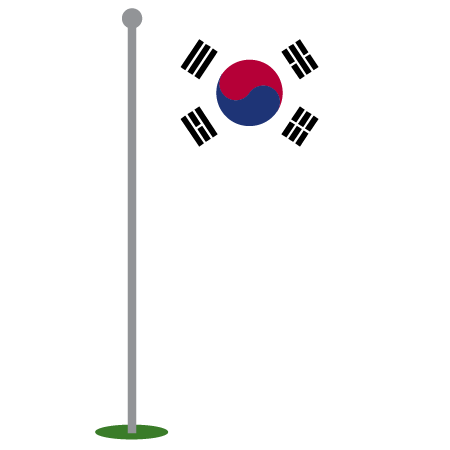 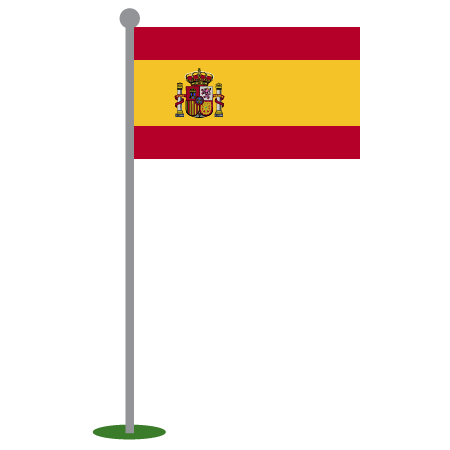 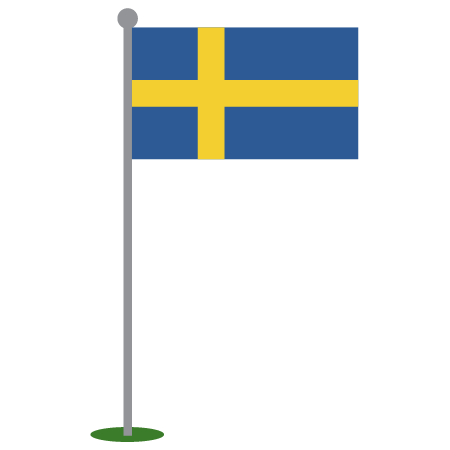 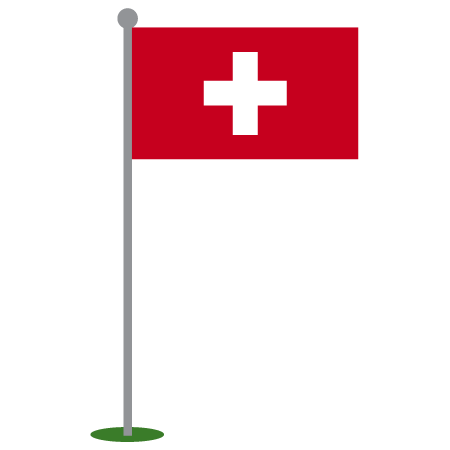 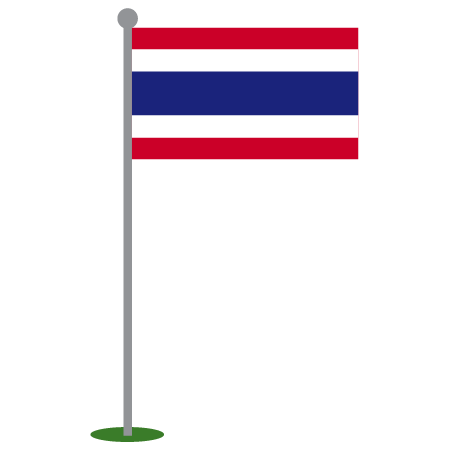 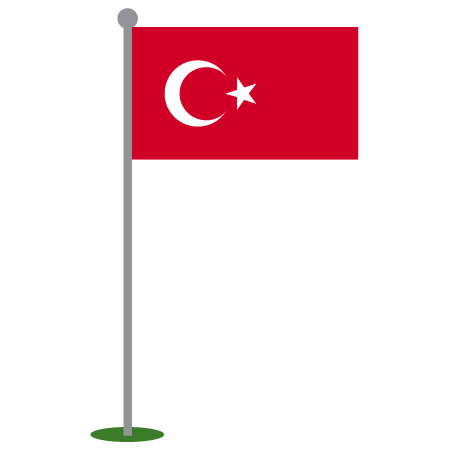 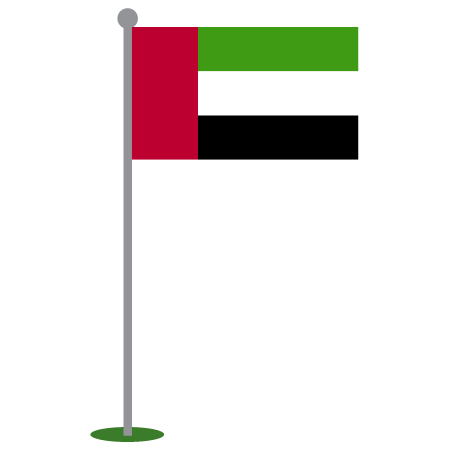 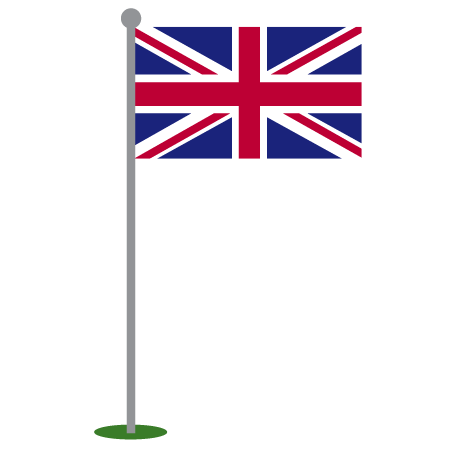 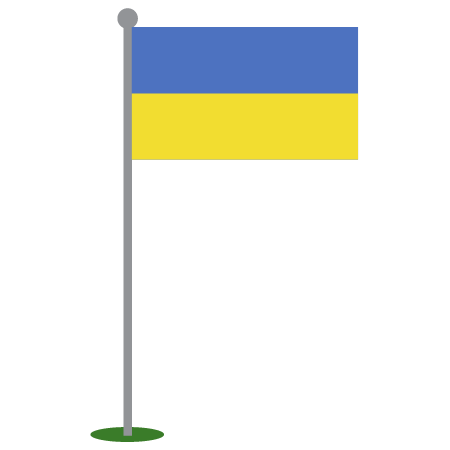 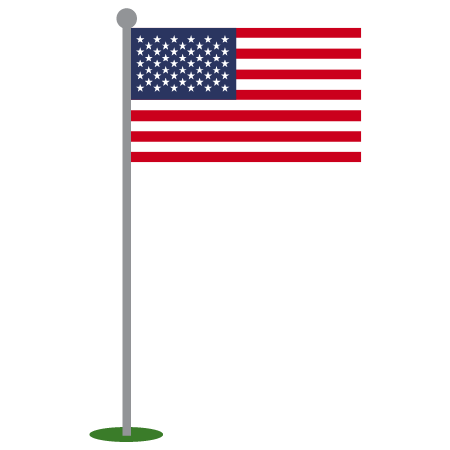 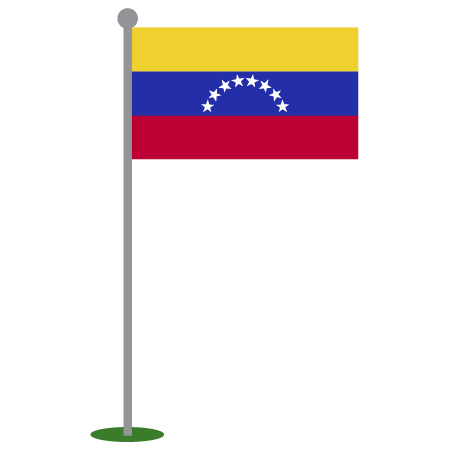 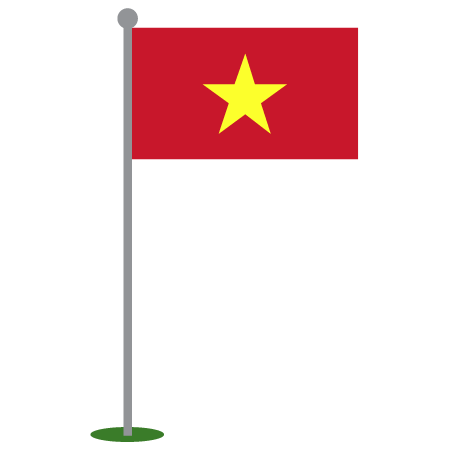 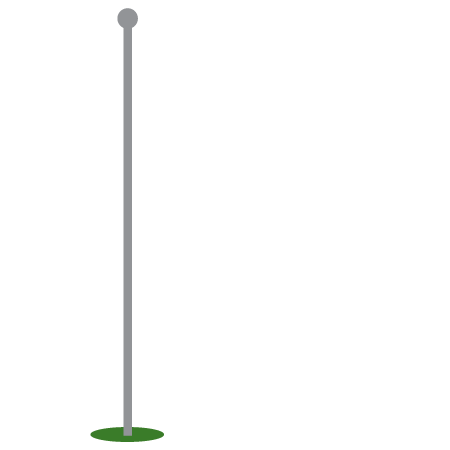